Setting up for Success with Ci3TEMPOWER+ - Enhanced Session 1
Renaming: School Initials + First and Last Name
To help us put you in breakout rooms …
1. Click the three dots at the top 
right corner of your video square.
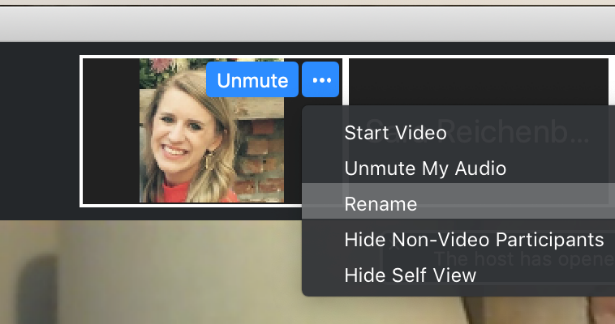 2. Rename yourself with your 
school initials then first and last name.
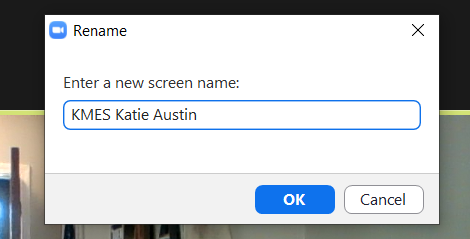 Let’s Connect on Social Media!
Tag us in your Ci3T highlights- we’d love to see Ci3T in action! 
Follow us on Twitter or Instagram for updates and links to resources!
@Ci3TModel
Ci3T Professional Learning Calendar
Accessing Professional Learning Materials
Navigate to ci3t.org/enhance
Type password: enhanceci3t!
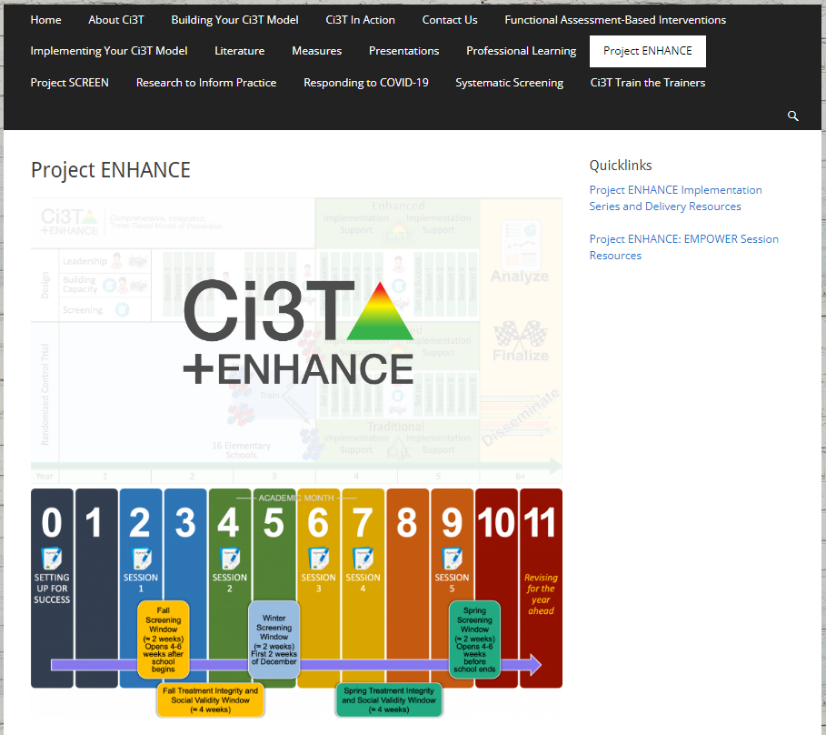 Access session resources via the Project ENHANCE: EMPOWER Session Resources quicklink or by scrolling to the bottom of the page
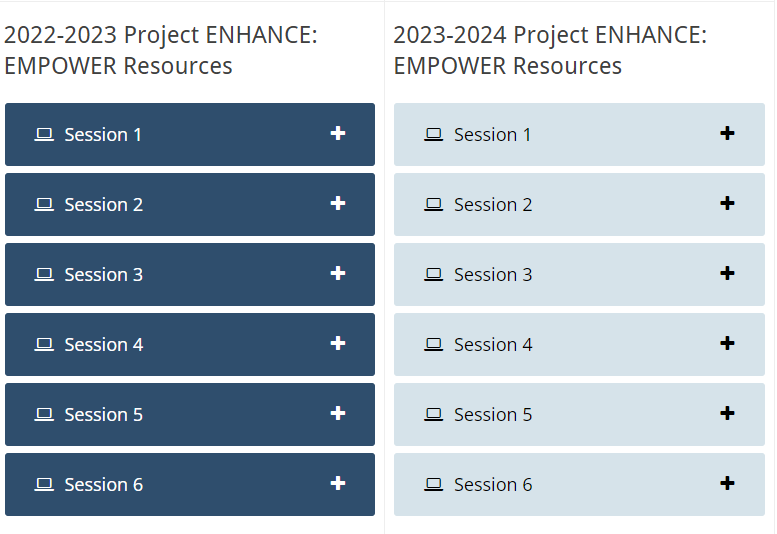 Agenda
Welcome 
Overview of Ci3T
Rolling out your Ci3T Plan…Sharing Successes! 
Implementing Tier 1…
Academics
Behavior: Positive Behavior Interventions and Supports (PBIS) 
Social and Emotional Well-being: Your Validated Resource
Procedures for…
Teaching
Reinforcing
Monitoring
Wrapping Up and Moving Forward
Welcome
Please pull up your Ci3T Implementation Manual
Thank you for your commitment
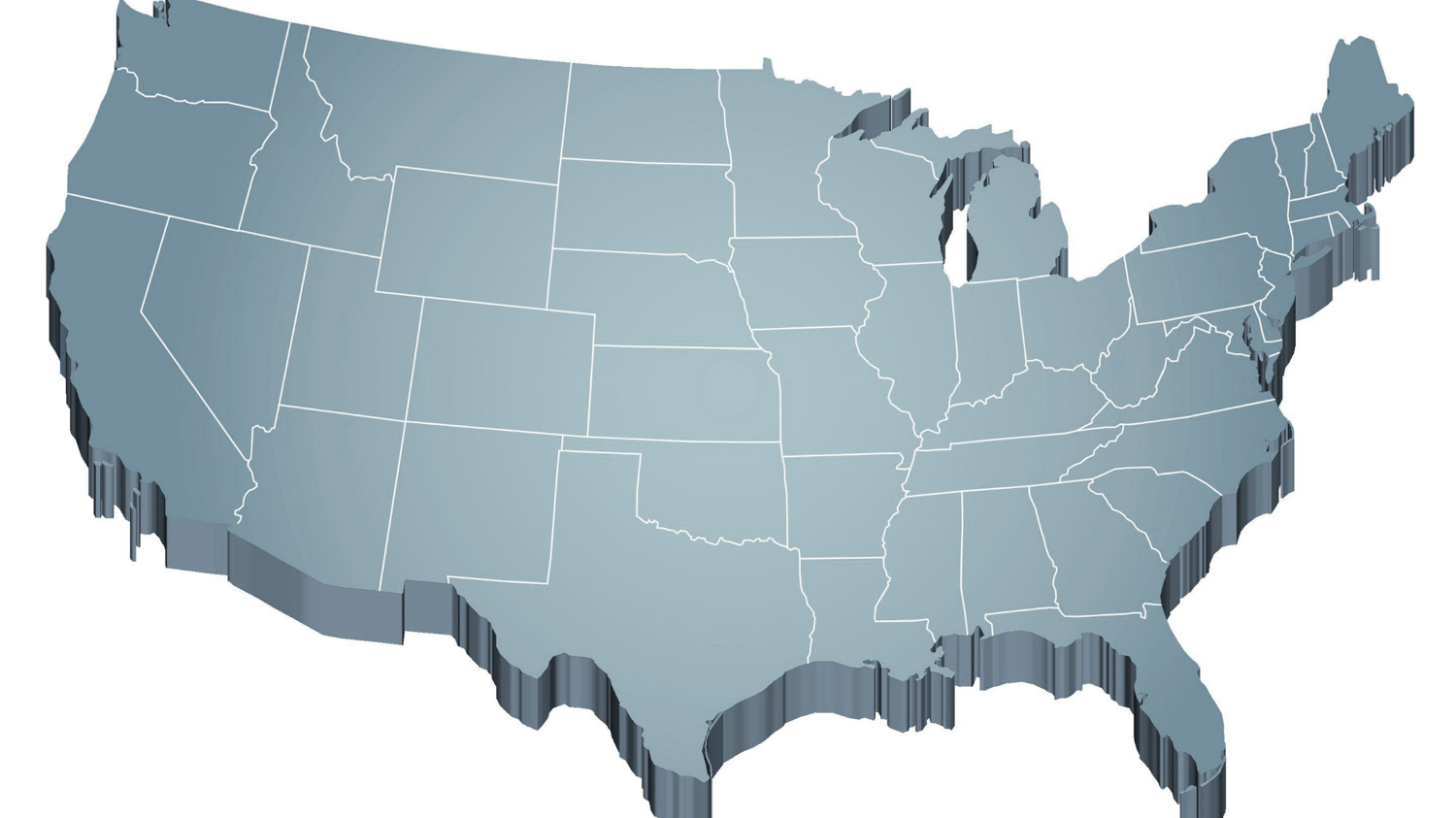 Shift to a systems level perspective
Internalizing
Externalizing
Source: Forness, S.R., Freeman, S.F., Paparella, T., Kauffman, J.M., & Walker, H.M. (2012). Special education implications of point and cumulative prevalence for children with emotional or behavioral disorders. Journal of Emotional and Behavioral Disorders, 20, 4-18.
The Journey of Ci3T: Respectful Partnerships
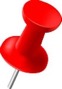 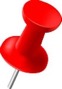 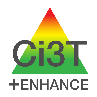 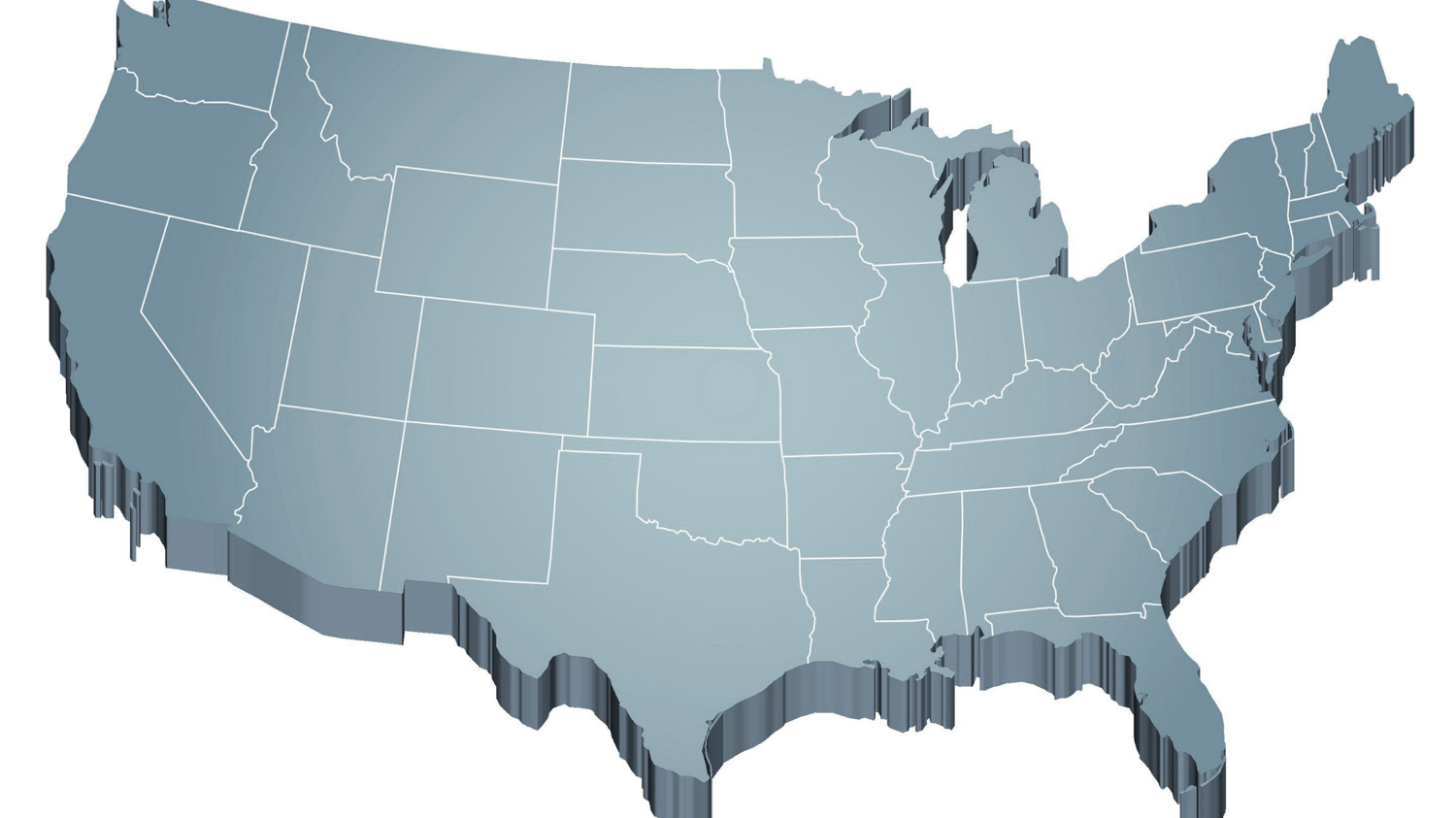 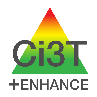 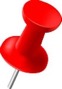 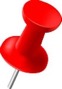 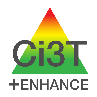 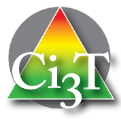 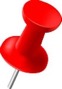 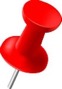 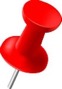 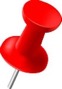 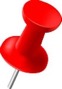 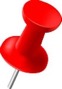 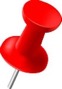 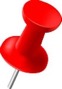 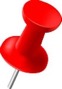 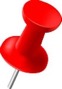 1997
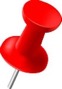 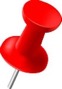 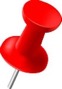 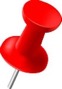 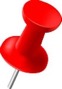 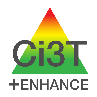 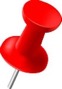 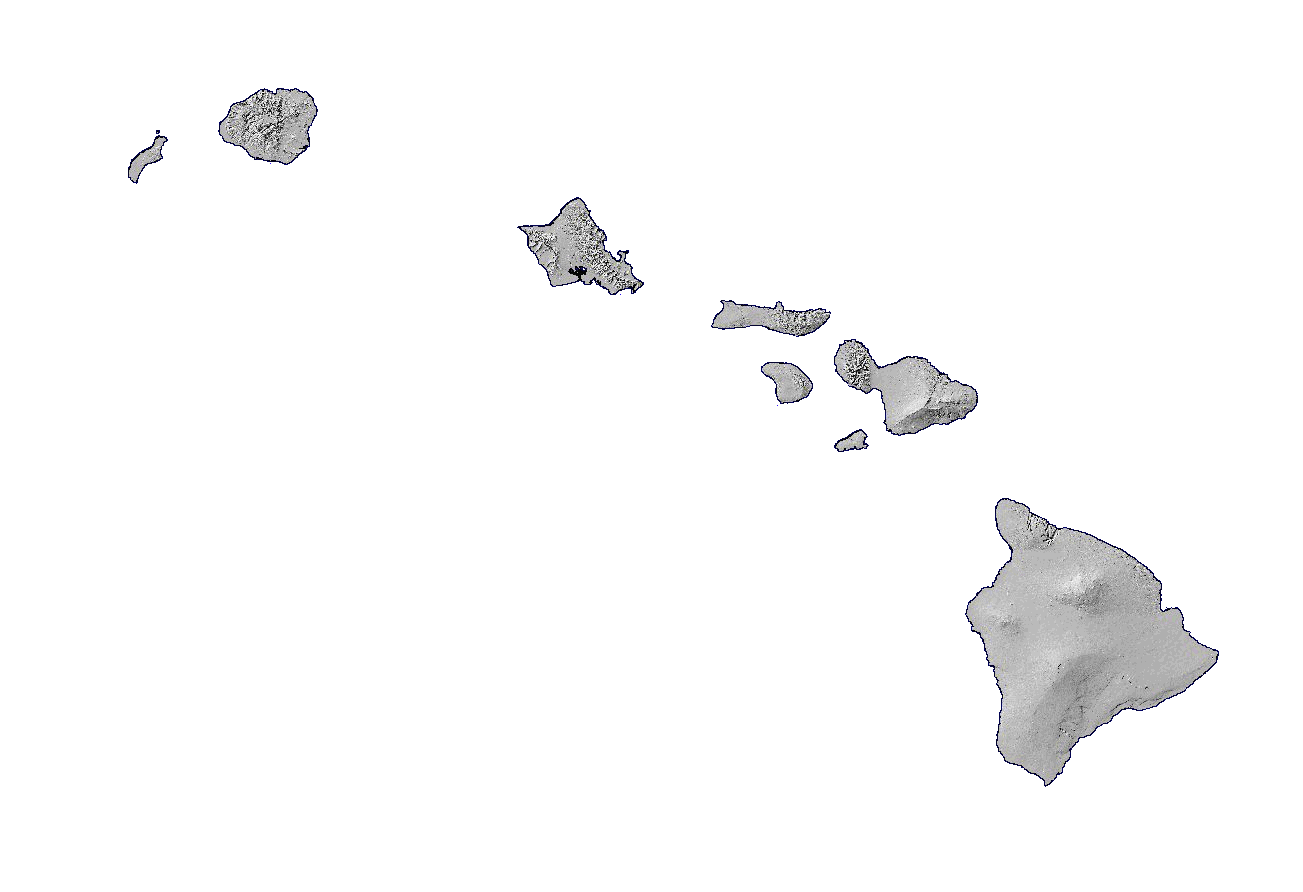 Overview of Ci3T
Primary (Tier 1) Prevention
All students are eligible for participation(Lane, Robertson et al., 2006)
About 80% of students respond to this level(Gresham, Sugai, Horner, Quinn, & McInerney, 1998; Sugai & Horner, 2006)
Examples of primary (Tier 1) prevention 
Validated literacy curricula
Violence prevention
Conflict resolution programs
Anti-bullying programs
Schoolwide social skills instruction
Character education programs
[Speaker Notes: Sources: Gresham, F. M., Sugai, G., Horner, R. H., Quinn, M. M., & McInerney, M. (1998). Classroom and schoolwide practices that support students’ social competence: A synthesis of research. Washington, DC: Office of Special Education Programs. 
Lane, K. L., Robertson, E. J., & Graham-Bailey, M. A. L. (2006). An examination of school-wide interventions with primary level efforts conducted in secondary schools: Methodological considerations.  In T. E. Scruggs & M. A. Mastropieri (Eds.) Applications of research methodology: Advances in learning and behavioral disabilities (Vol. 19), pp. 157-199.  Oxford, UK: Elsevier.
Sugai, G., & Horner, R.R. (2006). A promising approach for expanding and sustaining school-wide positive behavior support. School psychology review, 35, 245.]
Secondary (Tier 2) Prevention
Students who need more than the primary prevention plan, 10-15% of students 
Focused intervention to address academic, behavior, and/or social concerns
Acquisition (can’t do)
Fluency (trouble doing)
Performance (won’t do) 
Examples of secondary (Tier 2) prevention 
Small group instruction in anger management
Reading comprehension strategies
[Speaker Notes: Source:  Lane, K.L., Oakes, W.P., Ennis, R.P., & Hirsch, S.E. (2014). Identifying students for secondary and tertiary prevention efforts: How do we determine which students have tier 2 and tier 3 needs? Preventing School Failure, 58, 171-182.]
Tertiary (Tier 3) Prevention
Students who need more than primary or secondary prevention, 5-7% of students
Intensive individualized interventions
Examples of tertiary (Tier 3) prevention 
Functional assessment-based interventions (Umbreit, Ferro, Liaupsin, & Lane, 2007)
Multisystemic therapy program(Schoenwald, Brown, & Henggeler, 2000)
[Speaker Notes: Sources:  Lane, K.L., Oakes, W.P., Ennis, R.P., & Hirsch, S.E. (2014). Identifying students for secondary and tertiary prevention efforts: How do we determine which students have Tier 2 and Tier 3 needs? Preventing School Failure, 58, 171-182.
Schoenwald, S. K., Brown, T. L., & Henggeler, S. W. (2000). Inside multisystemic therapy therapist, supervisory, and program practices. Journal of Emotional and Behavioral Disorders, 8, 113-127. 
Umbreit, J., Ferro, J.B., Liaupsin, C.J., & Lane, K.L. (2007). Functional behavioral assessment and function-based intervention: An effective, practical approach. Upper Saddle River, NJ: Prentice-Hall.]
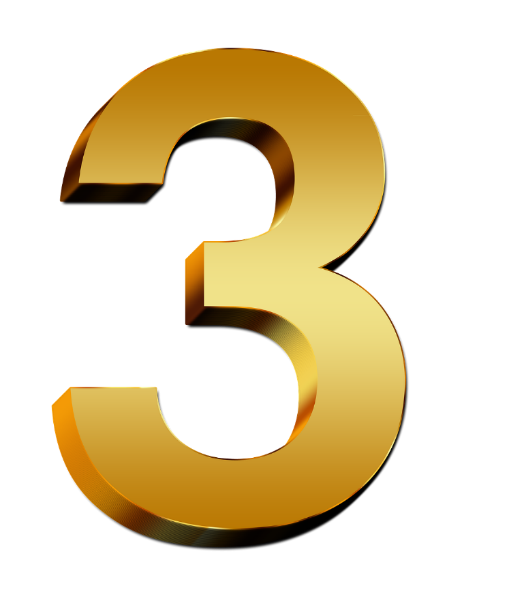 Core Features
Core features of the Ci3T model of prevention
Academic
Behavior
Social
Academic Component
Coordinated instruction within and across grade levels
Instruction linked to College and Career-Ready Standards, early learning standards, state, or district standards
Benchmarking student progress to inform instruction
Progress monitoring for students identified for secondary (Tier 2) and tertiary (Tier 3) supports
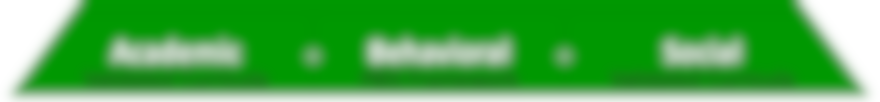 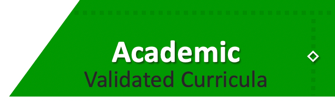 A Framework,
Not a Curriculum
Behavioral Component
Positive Behavioral Interventions and Supports (PBIS)
Establish, clarify, and define expectations
Teach all students the expectations, planned and implemented by all adults in the school 
Give opportunities to practice
Reinforce students consistently, facilitate success
Consider rules, routines, and physical arrangements
Monitor the plan using school-wide data to identify students who need more support
Monitor student progress
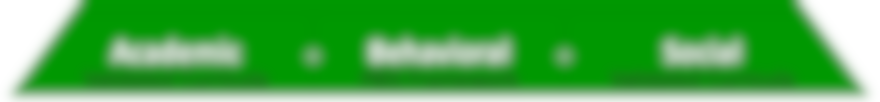 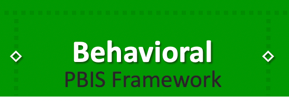 Social Component: Identifying a Validated Curriculum
Violence Prevention
Second Step Violence Prevention (www.cfchildren.org)
Character Education
Positive Action (www.positiveaction.net)
Caring School Community (www.characterplus.org)
Social Skills
Social Skills Improvement System: Classwide Intervention Program (Elliott & Gresham, 2007)
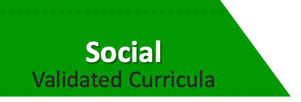 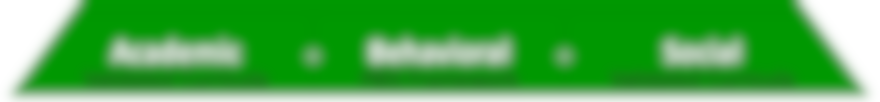 Ci3T Implementation Manual
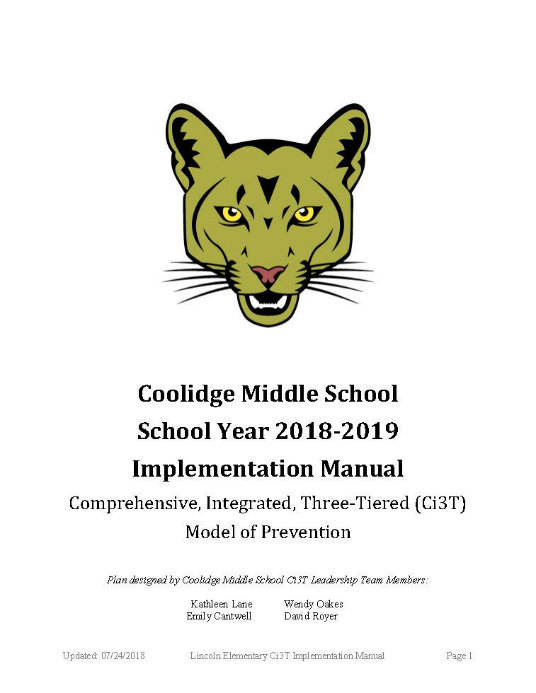 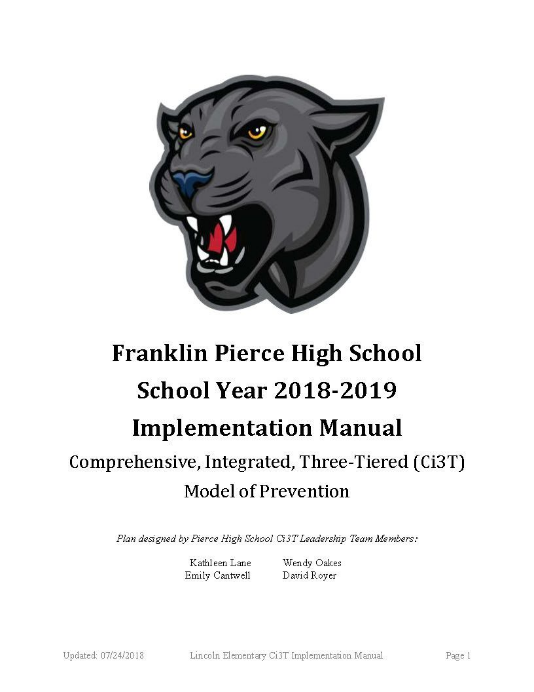 Ci3T Implementation Manual Primary (Tier 1) Plan
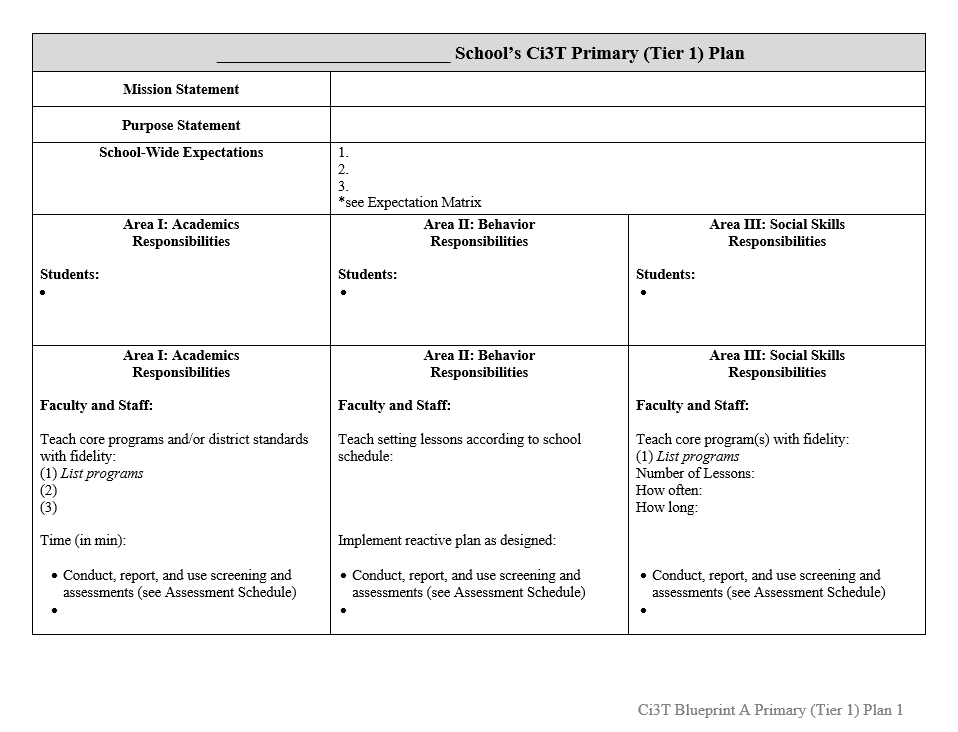 What are ALL students accessing?
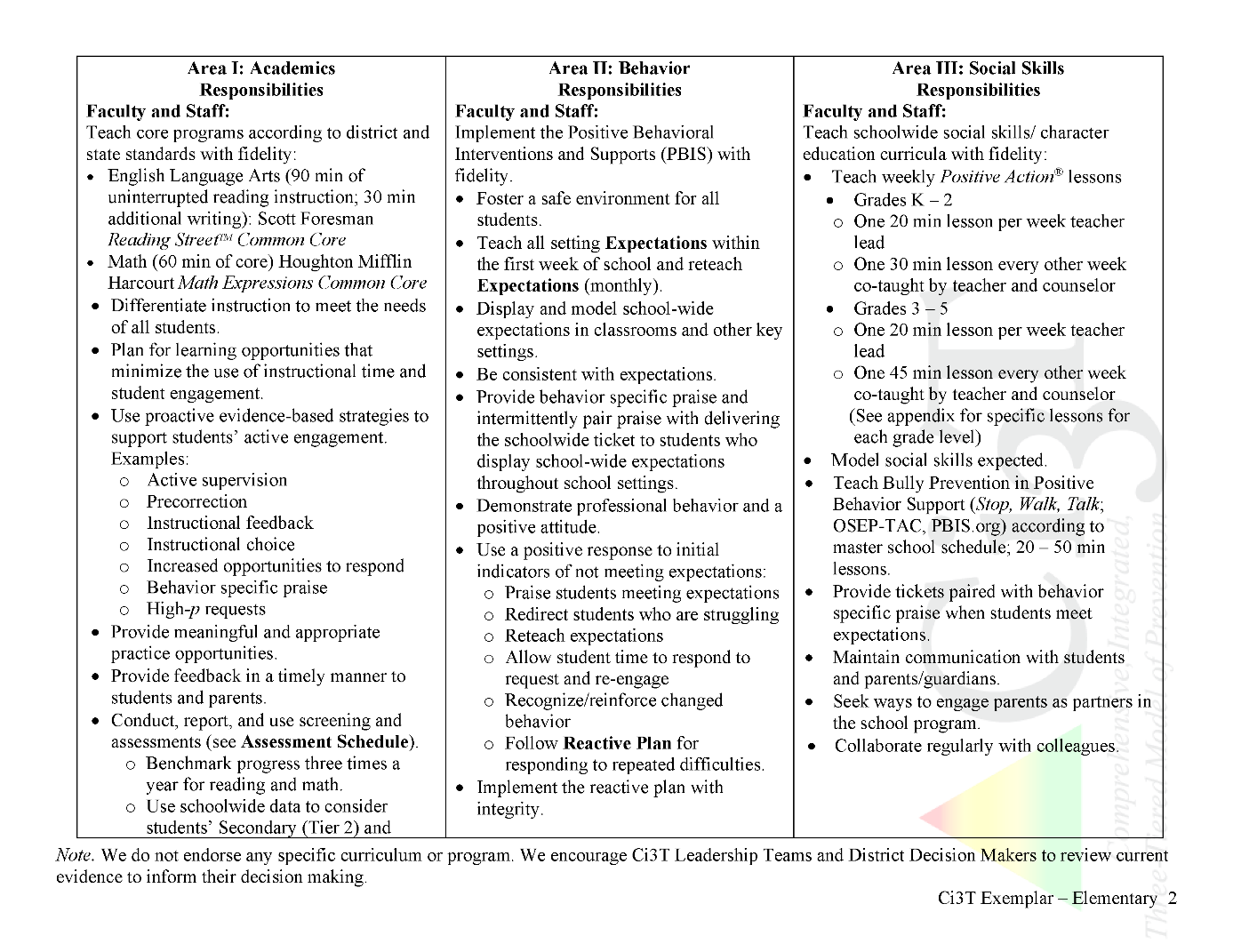 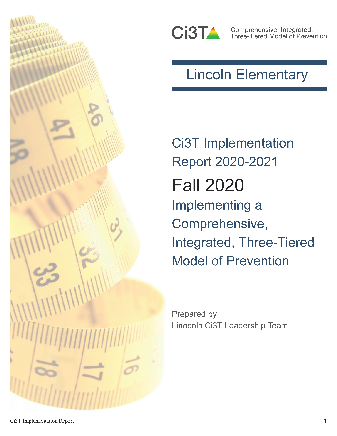 Ci3T Primary Plan: Procedures for Teaching
Ci3T Primary Plan: Procedures for Reinforcing
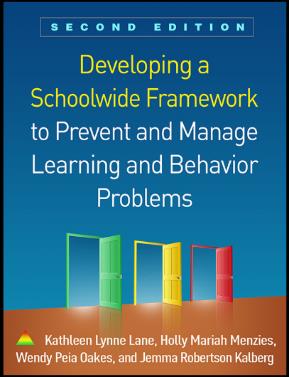 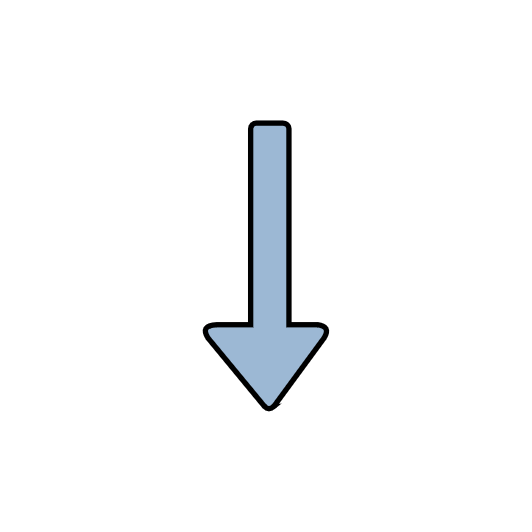 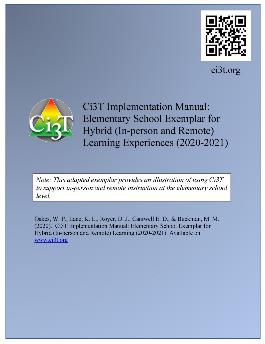 Ci3T Primary Plan: Procedures for Monitoring
[Speaker Notes: Continued to keep implementation manuals, which are foundational to Ci3T, updated and current]
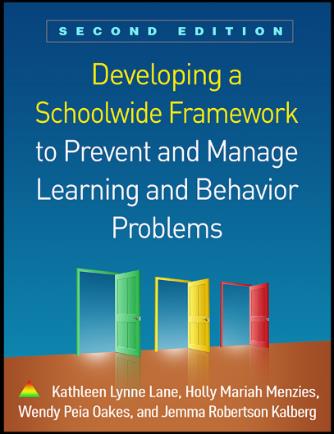 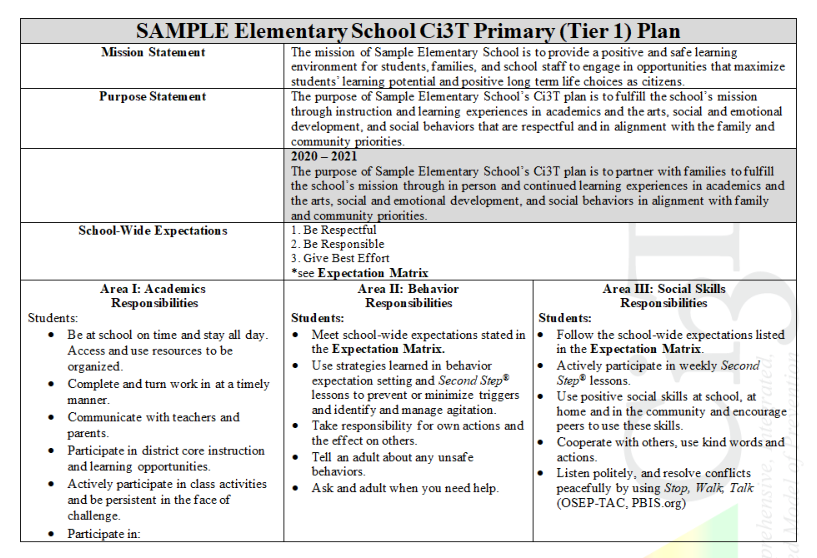 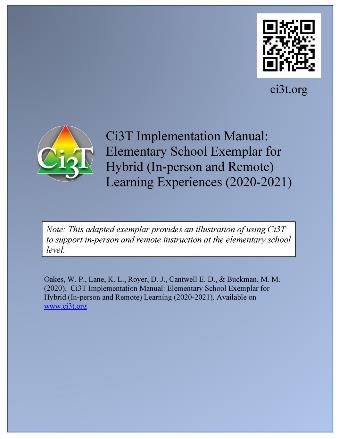 https://www.ci3t.org/covid
Enhanced Ci3T Professional Learning Modules
Navigate to ci3t.org/enhance
Type password: enhanceci3t!
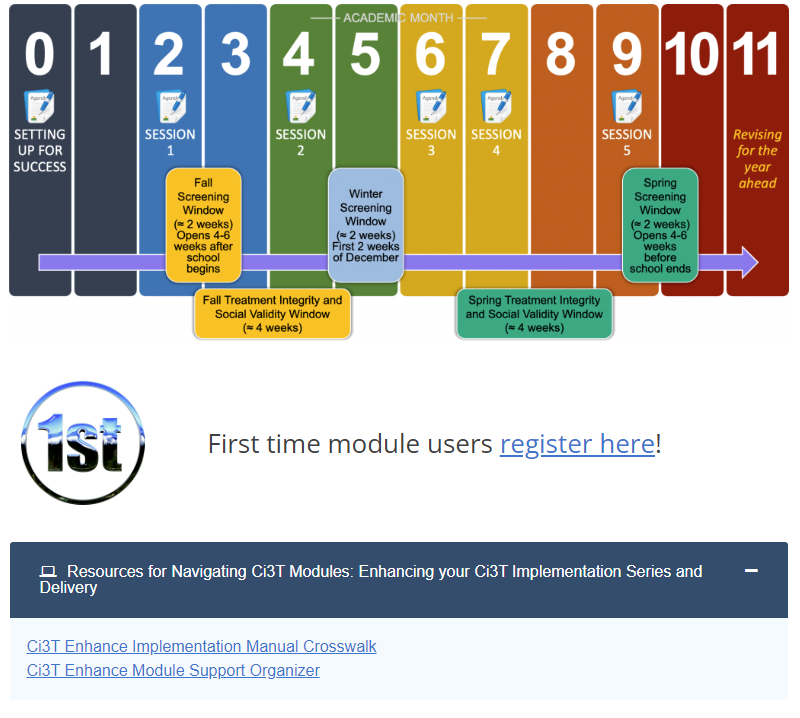 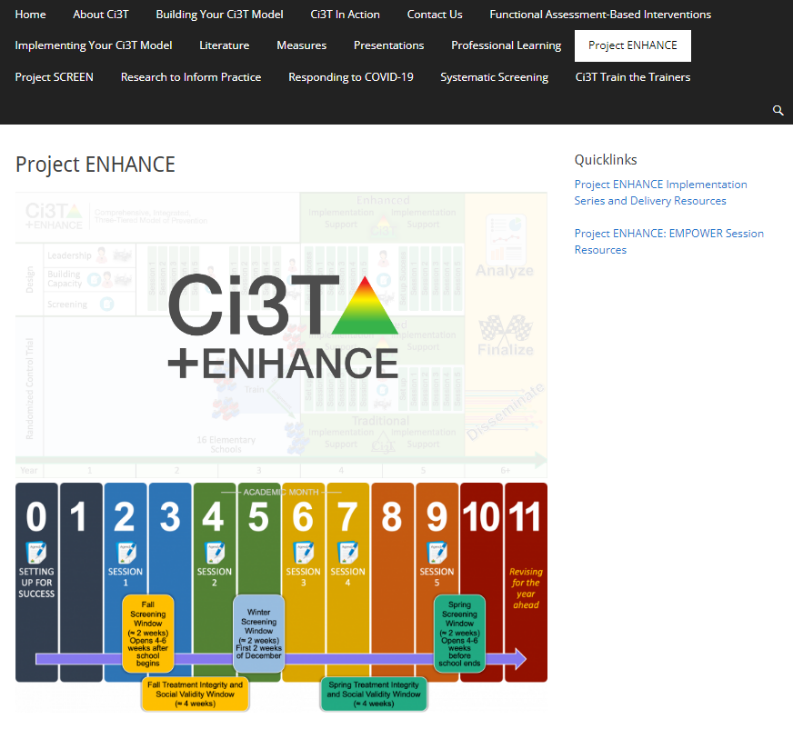 Enhanced Ci3T Professional Learning Modules
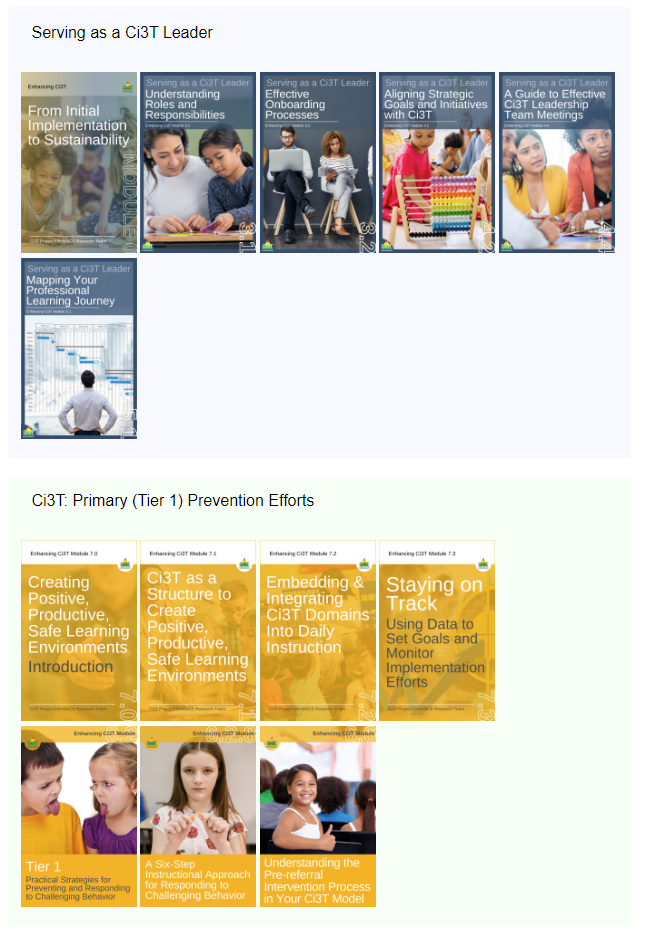 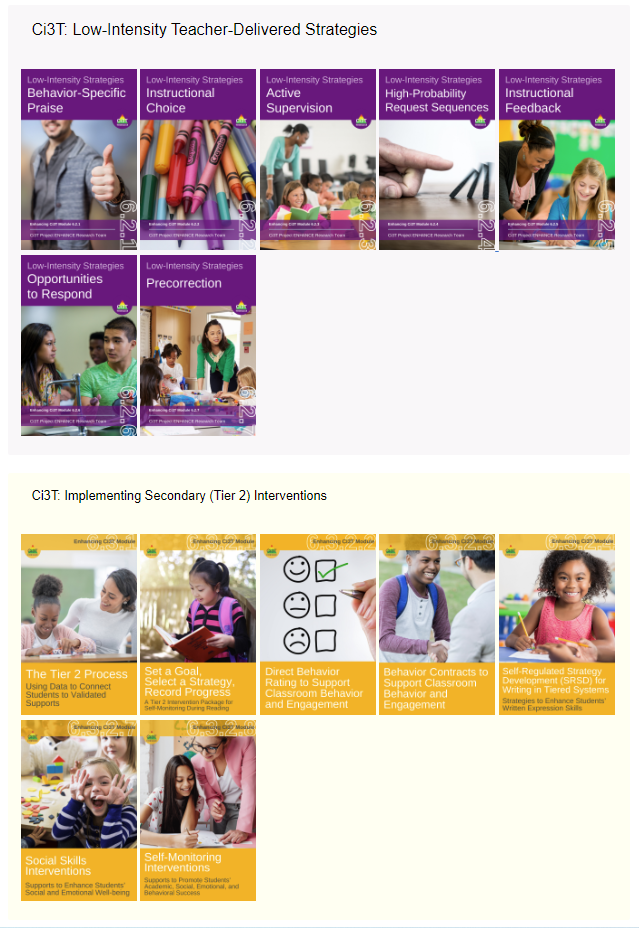 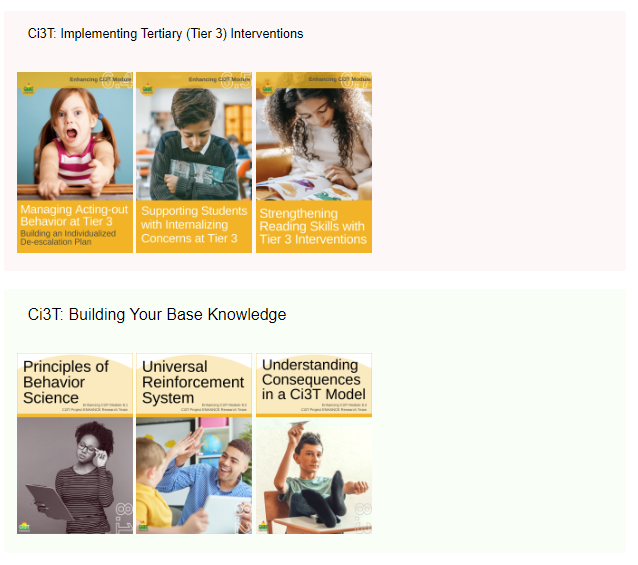 Rolling out your Ci3T Plan
…Sharing Successes!
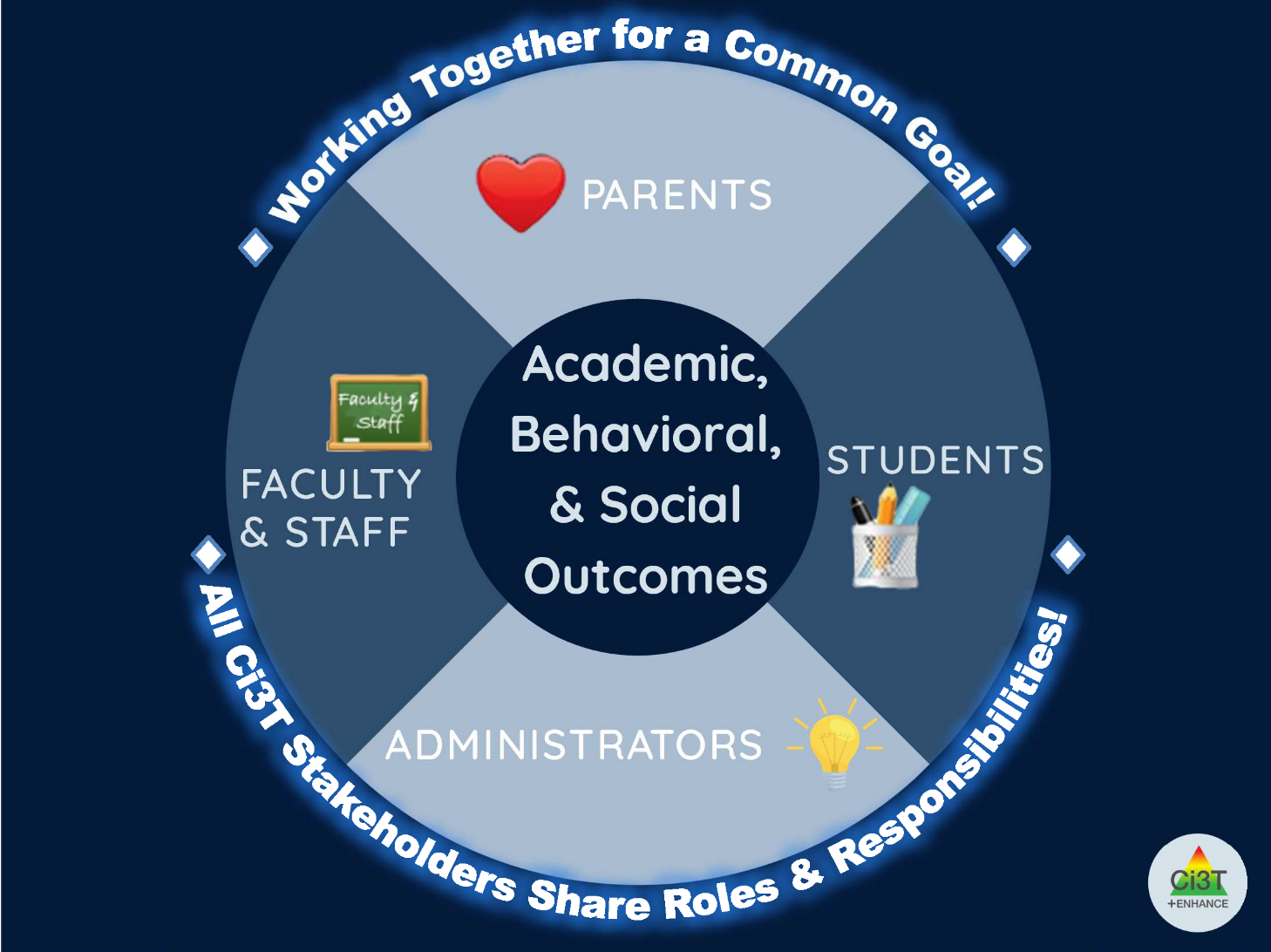 Rolling out the plan to Ci3T Stakeholders
[Speaker Notes: More than preventing problem behavior from occurring.

Lewis, T. J., Powers, L. J., Kely, M. J., & Newcomer, L. L. (2002). Reducing problem behaviors on the playground: An investigation of the application of schoolwide positive behavior supports. Psychology in the Schools, 39(2), 181-190;

Turnbull, A., Edmonson, H., Griggs, P., Wickham, D., Sailor, W., Freeman, R., ... & Riffel, L. (2002). A blueprint for schoolwide positive behavior support: Implementation of three components. Exceptional Children, 68(3), 377-402.]
Ci3T Faculty and Staff Orientation
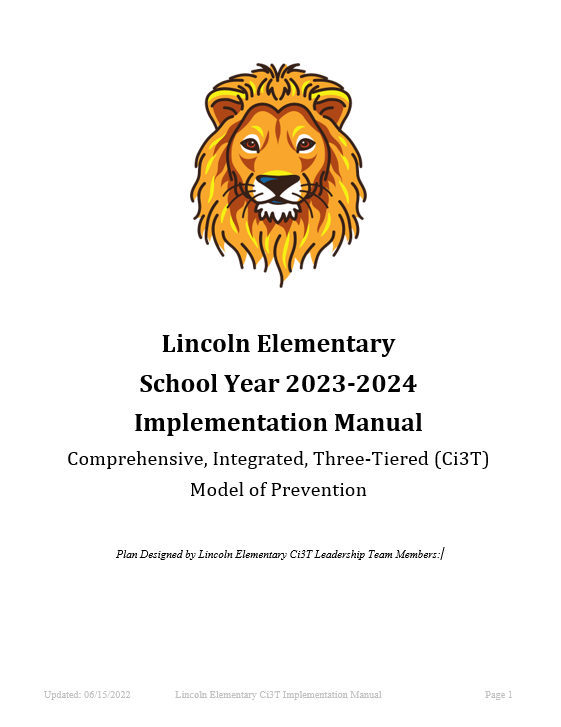 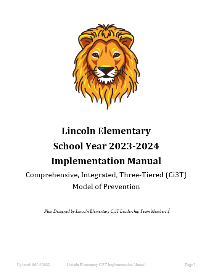 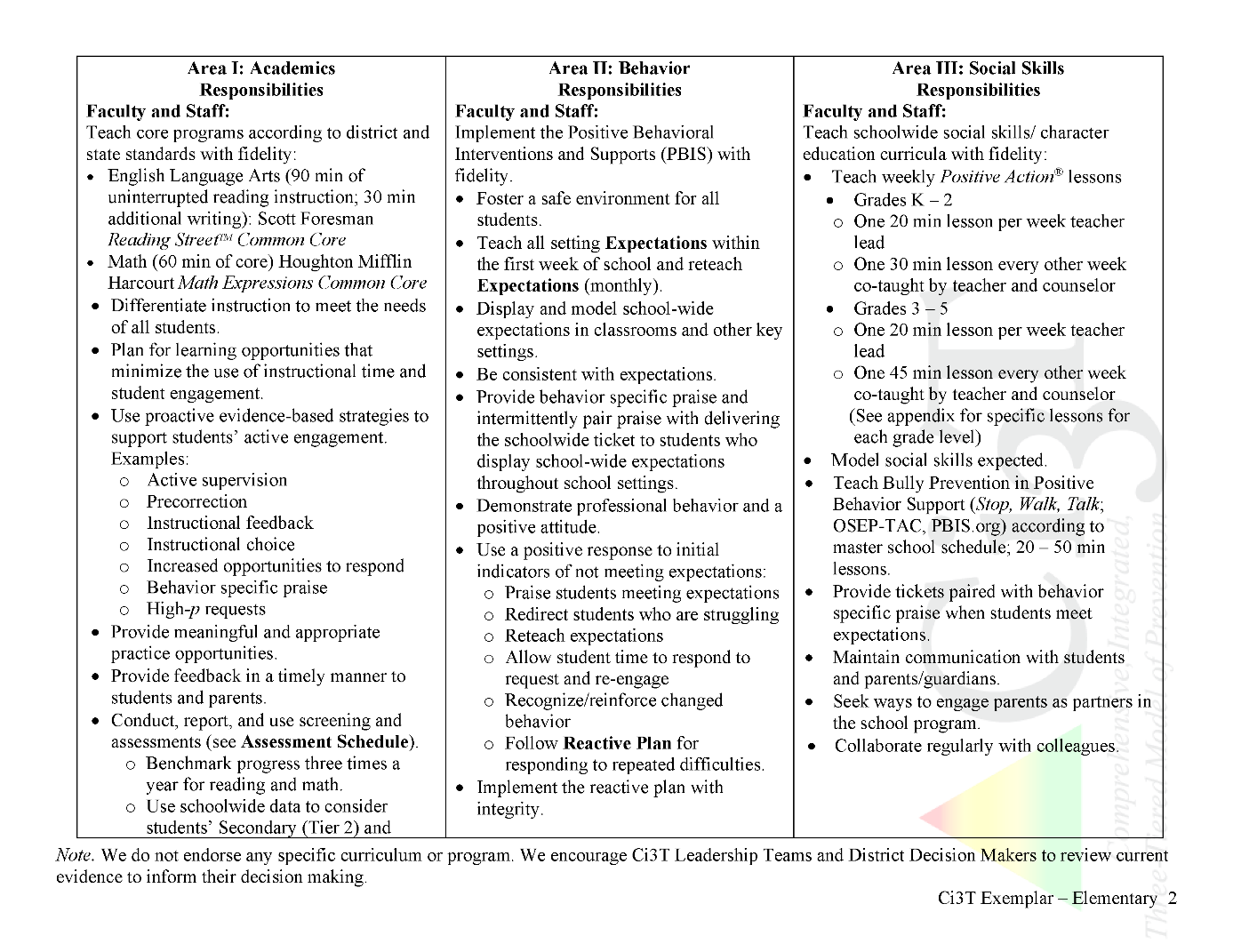 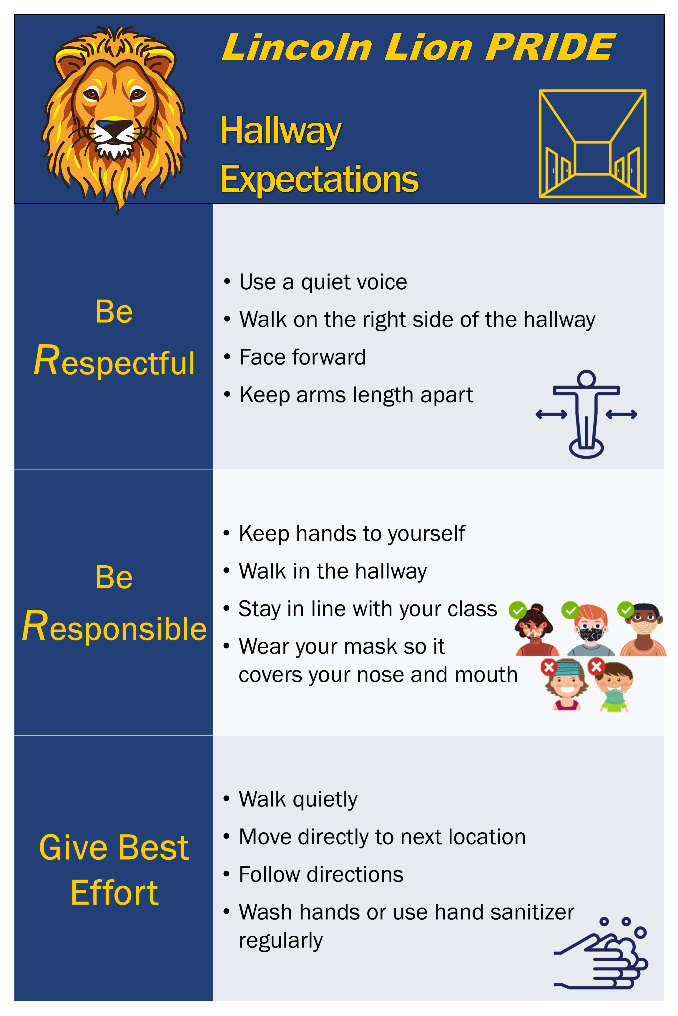 Post up!Ci3T Signage
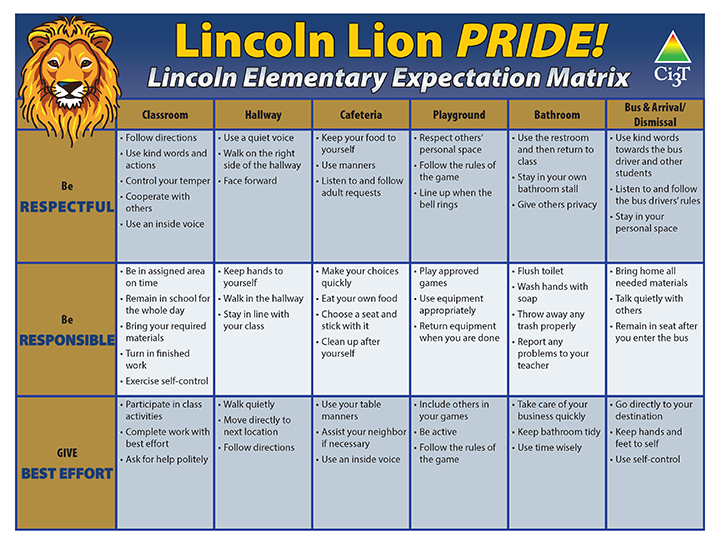 Kick-off Assemblies
Start the Year Offwith Excitement!
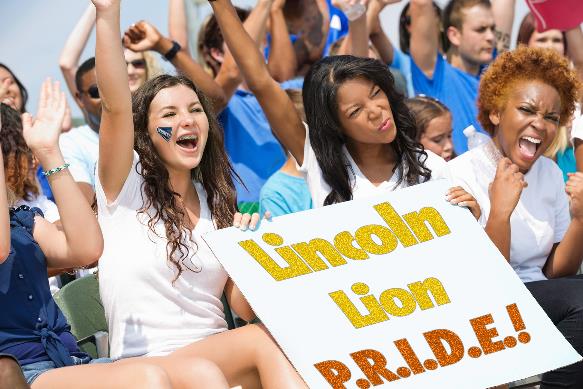 Ci3T Sharing with Parents and Families
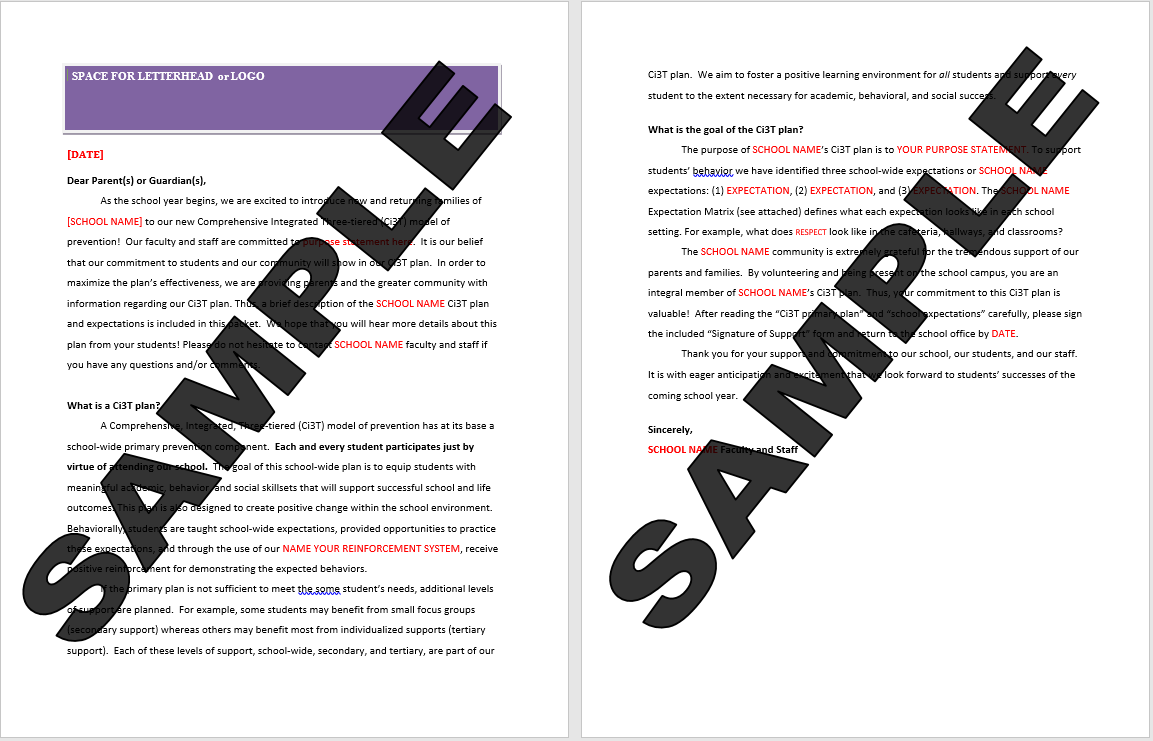 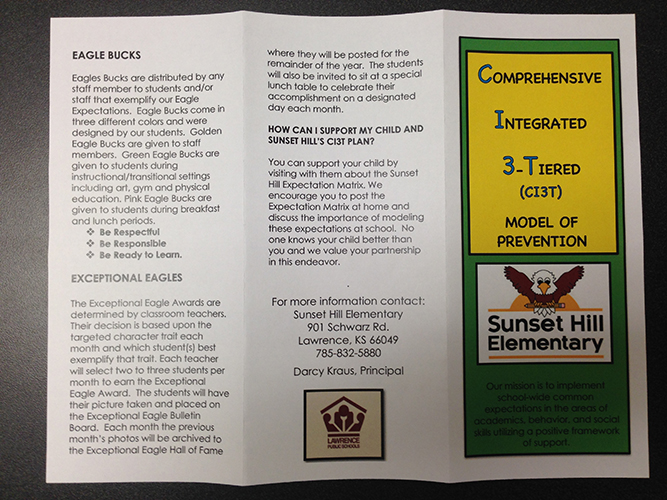 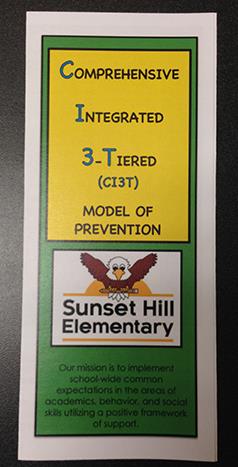 Rolling out Your Plan … Sharing Successes!
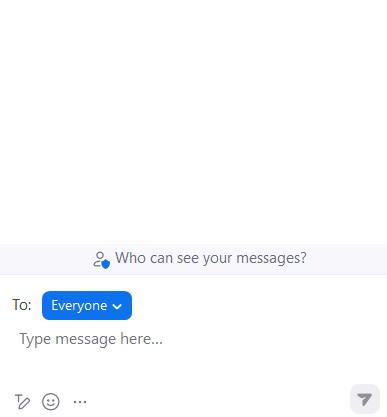 Do you know where your Ci3T Implementation Manual is located?
What have you seen done well at your building?
What are you looking forward to in the coming year?
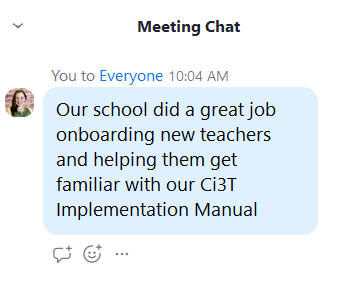 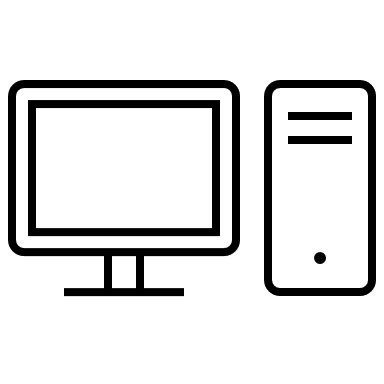 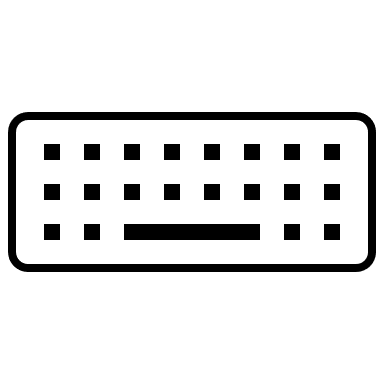 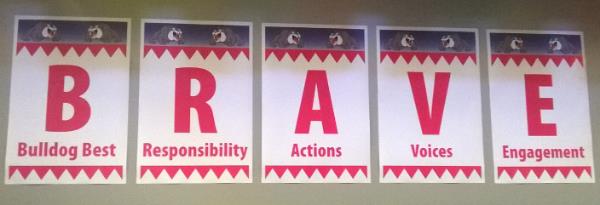 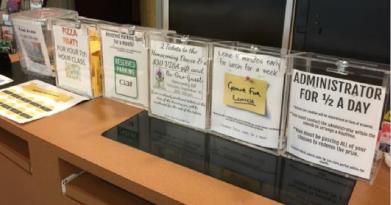 Implementing Tier 1…
Academics
Behavior: Positive Behavior Interventions and Supports (PBIS) 
Social and Emotional Well-being: Your Validated Curricula
Rolling out at Tier 1: Academic Domain
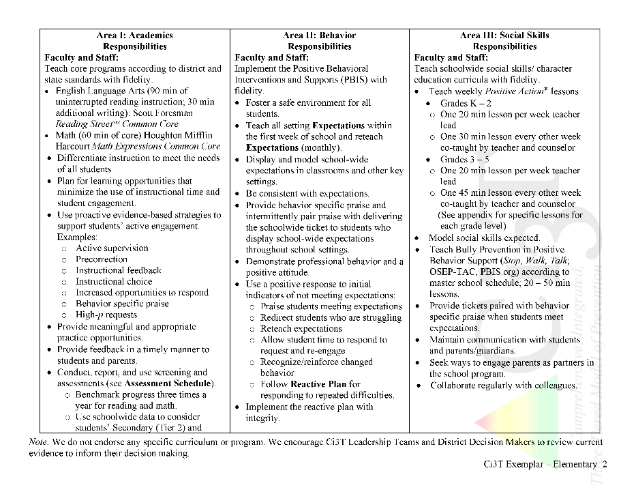 Teaching 
Reinforcing
Monitoring
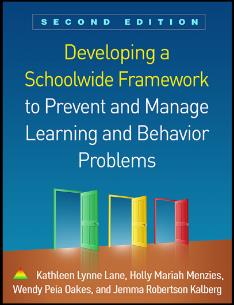 Academics
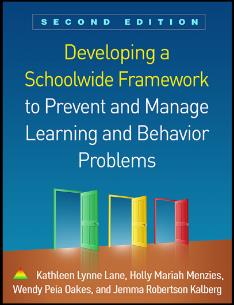 Academics
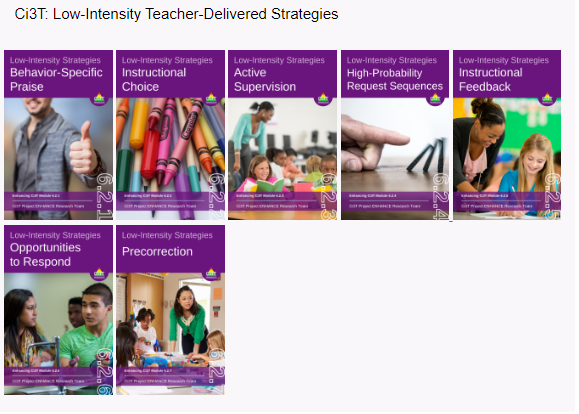 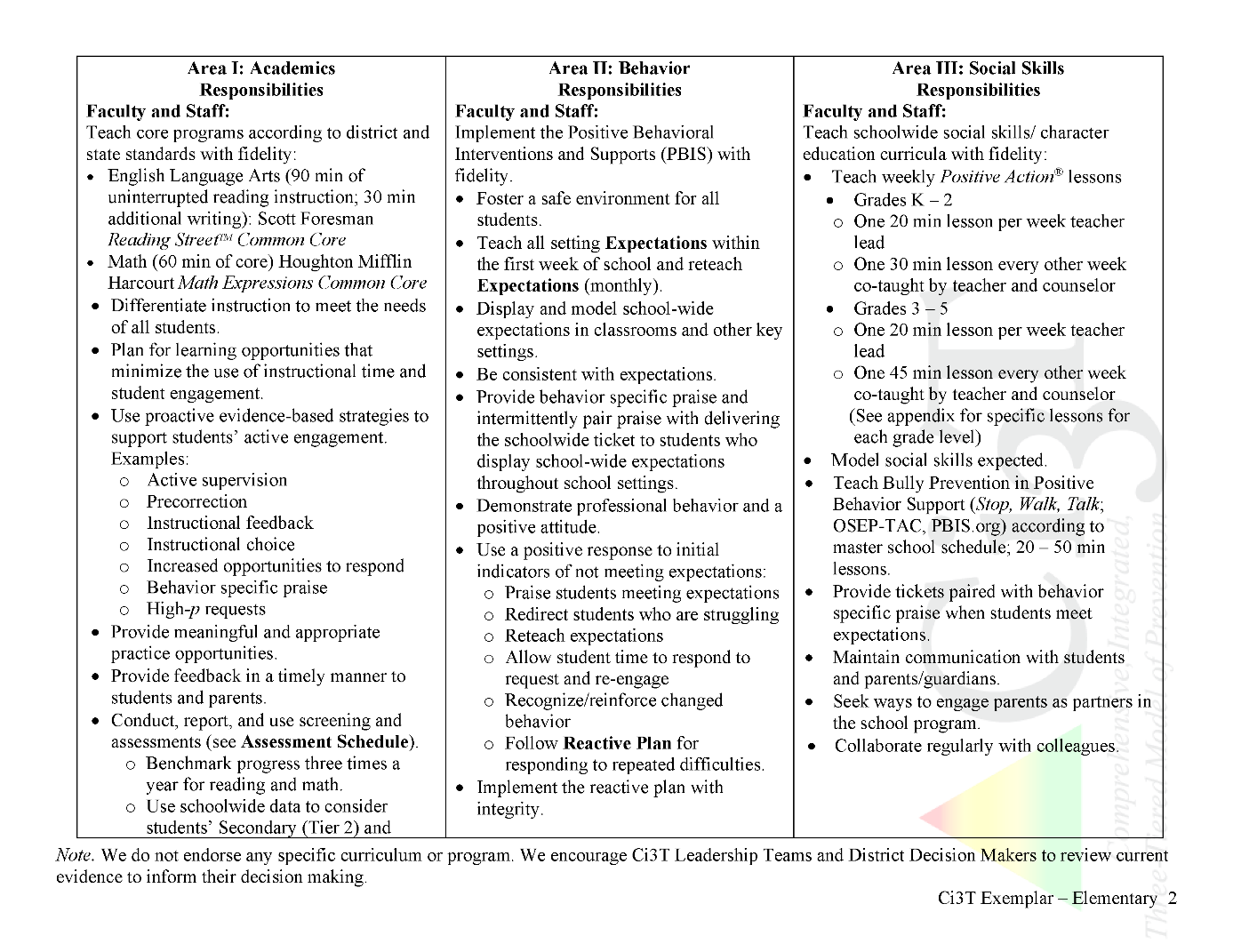 What do I need to know?
Ci3T Exemplar - Elementary
Rolling out at Tier 1: Academics
Reviewing Roles & Responsibilities
What do I need to know?
Procedures for Teaching
How am I doing with using low-intensity supports?
Procedures for Reinforcing
How have I been reinforcing students for meeting expectations?
Procedures for Monitoring
How am I doing with implementation?
Questions & Considerations?
Successes!
Rolling out at Tier 1: Behavioral Domain
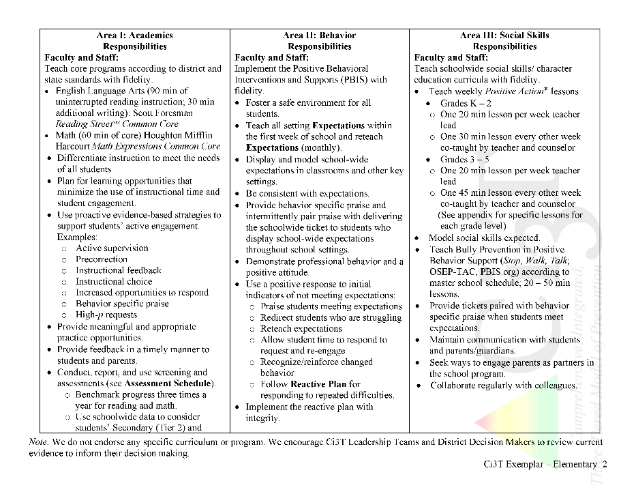 Teaching 
Reinforcing
Monitoring
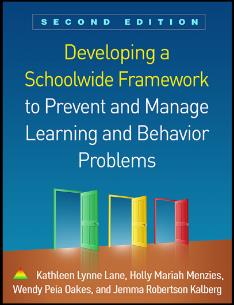 Behavioral
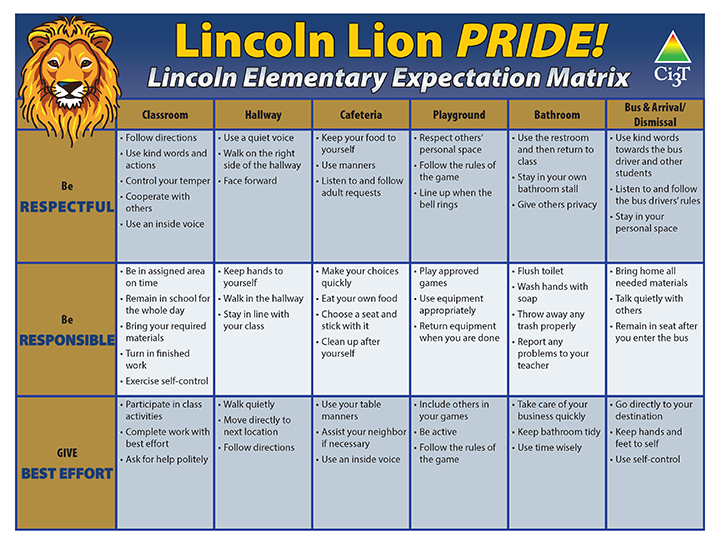 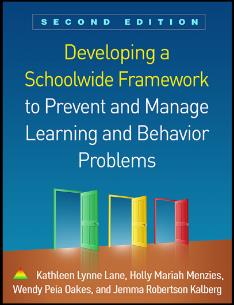 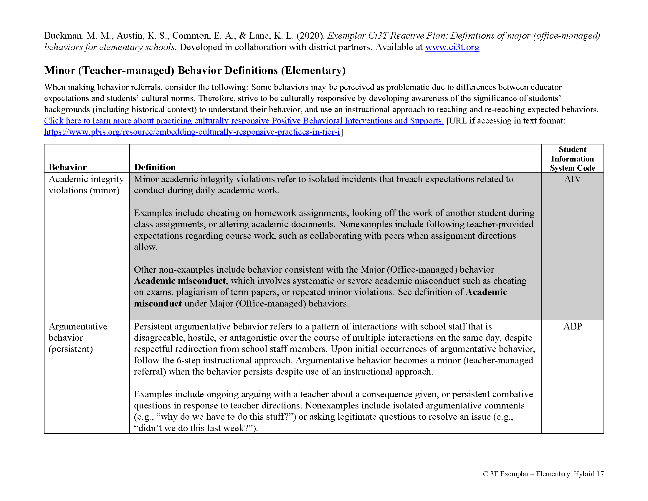 Behavioral
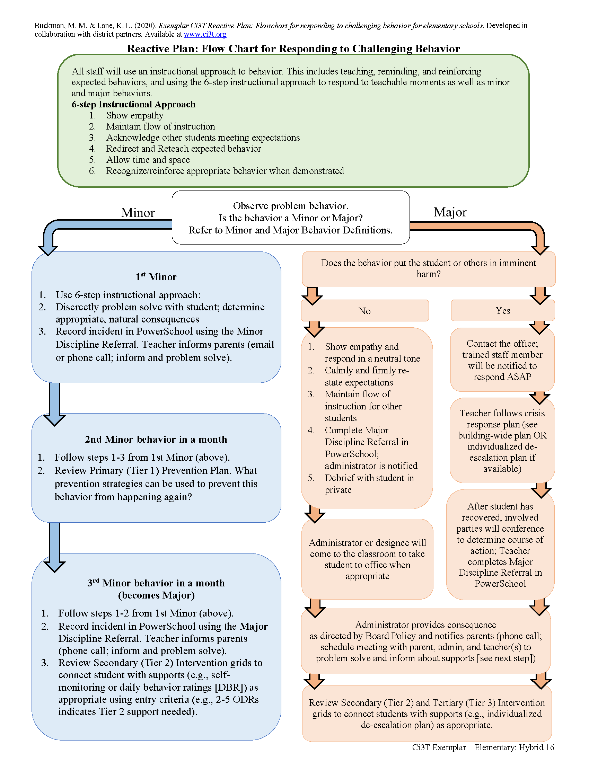 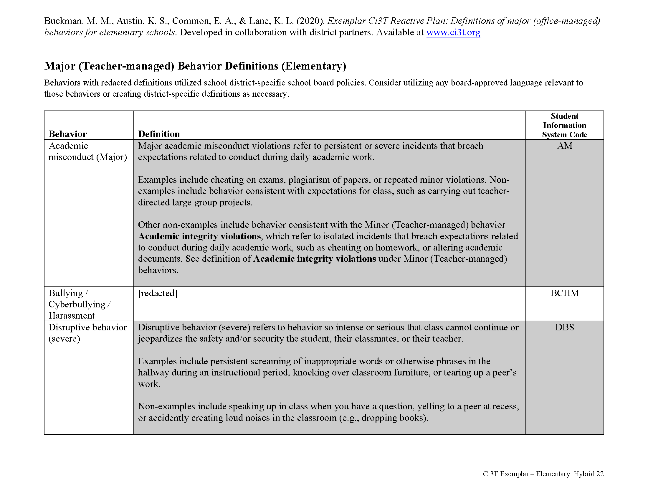 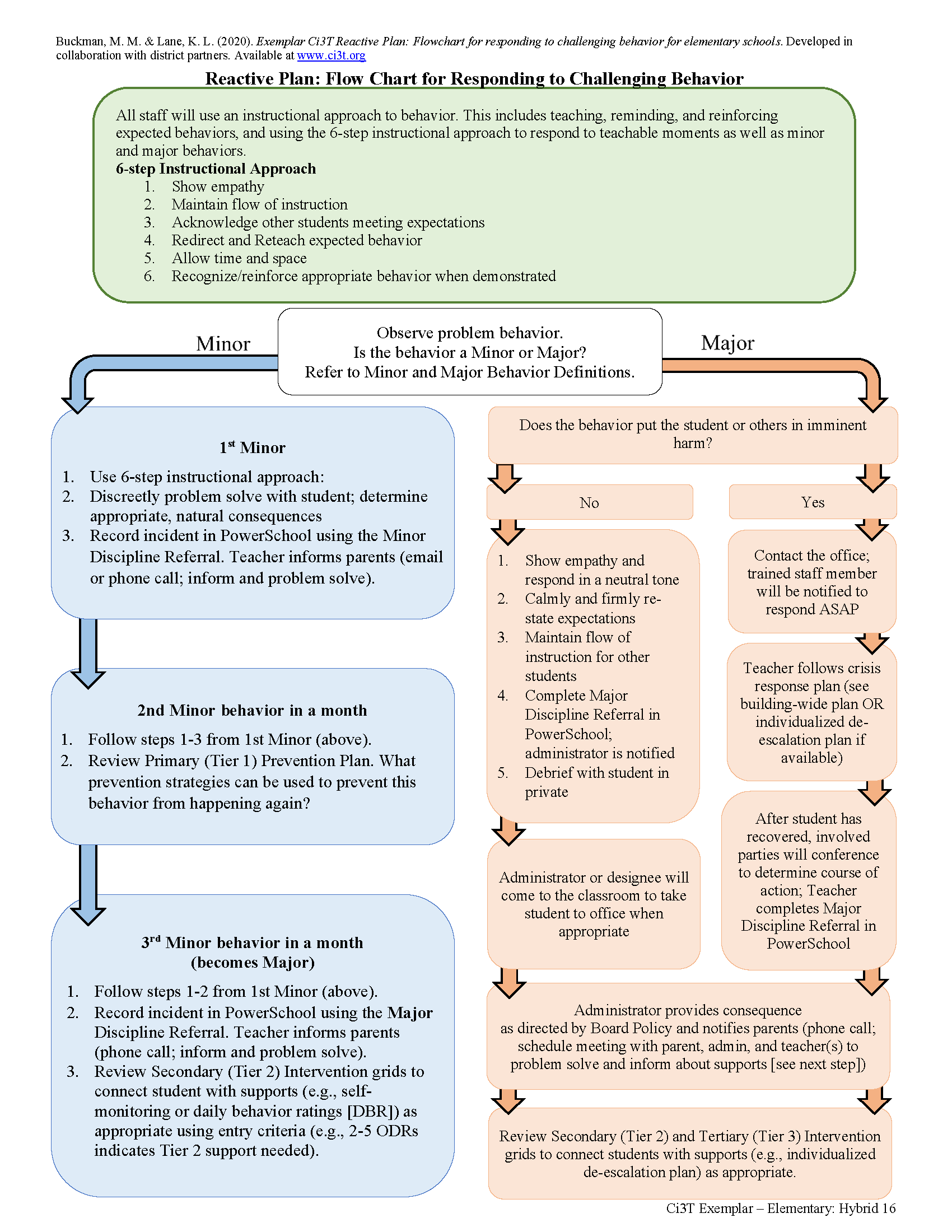 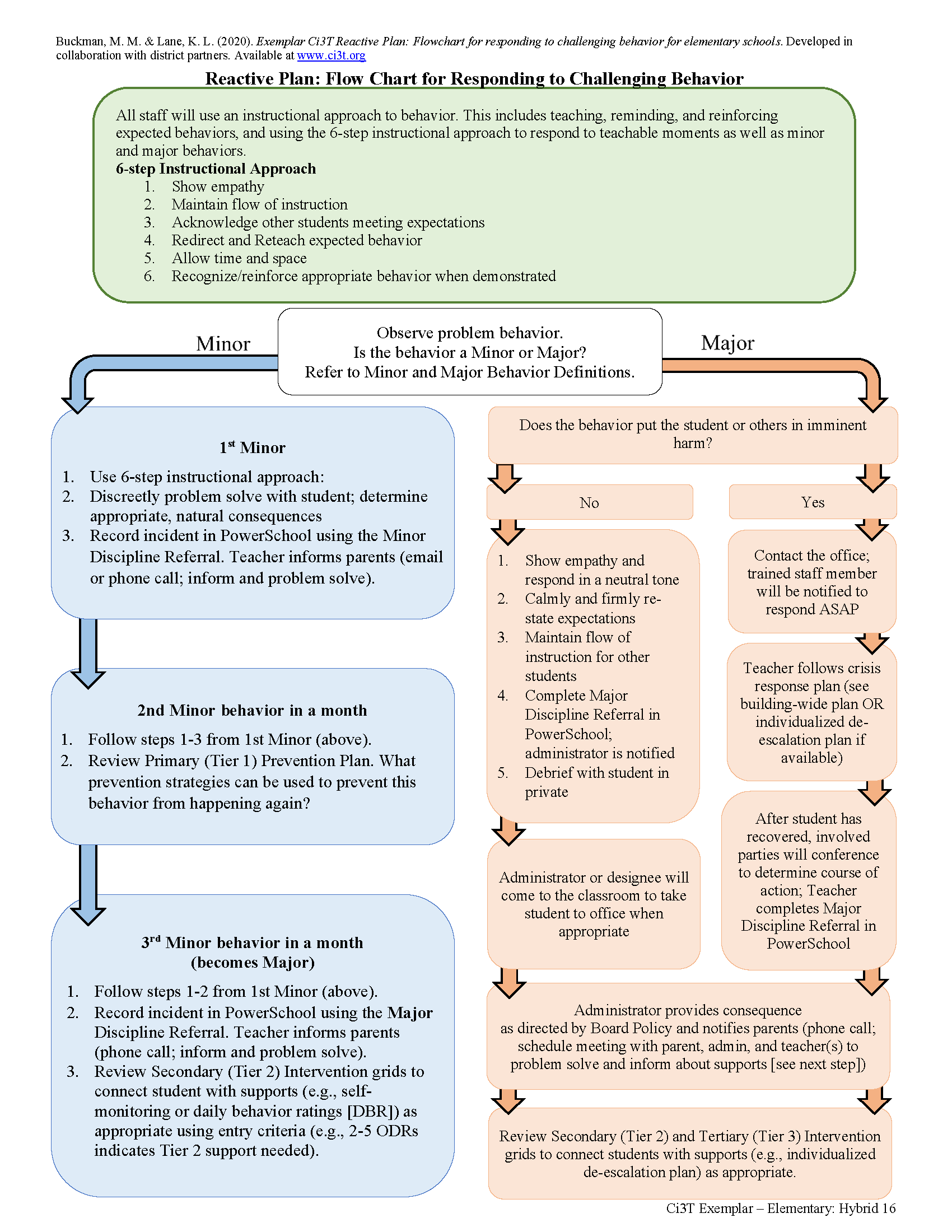 ENHANCED Resource!6-Step Instructional Approach for Responding to Challenging Behavior
ENHANCED Resource!6-Step Instructional Approach for Responding to Challenging Behavior
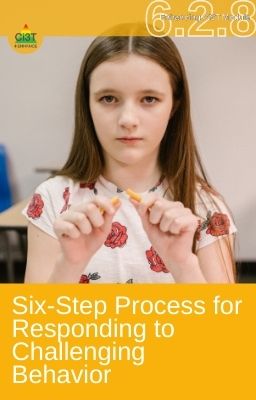 eBook
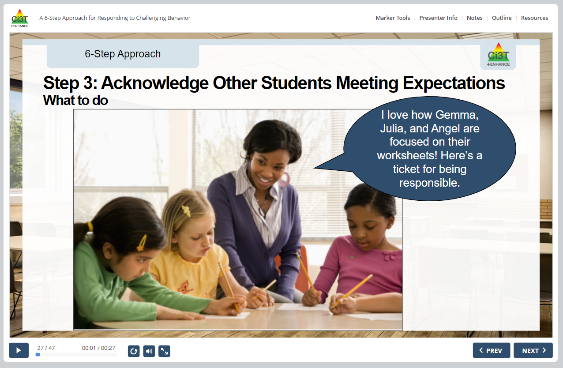 Interactive Resource
ENHANCED Resource!
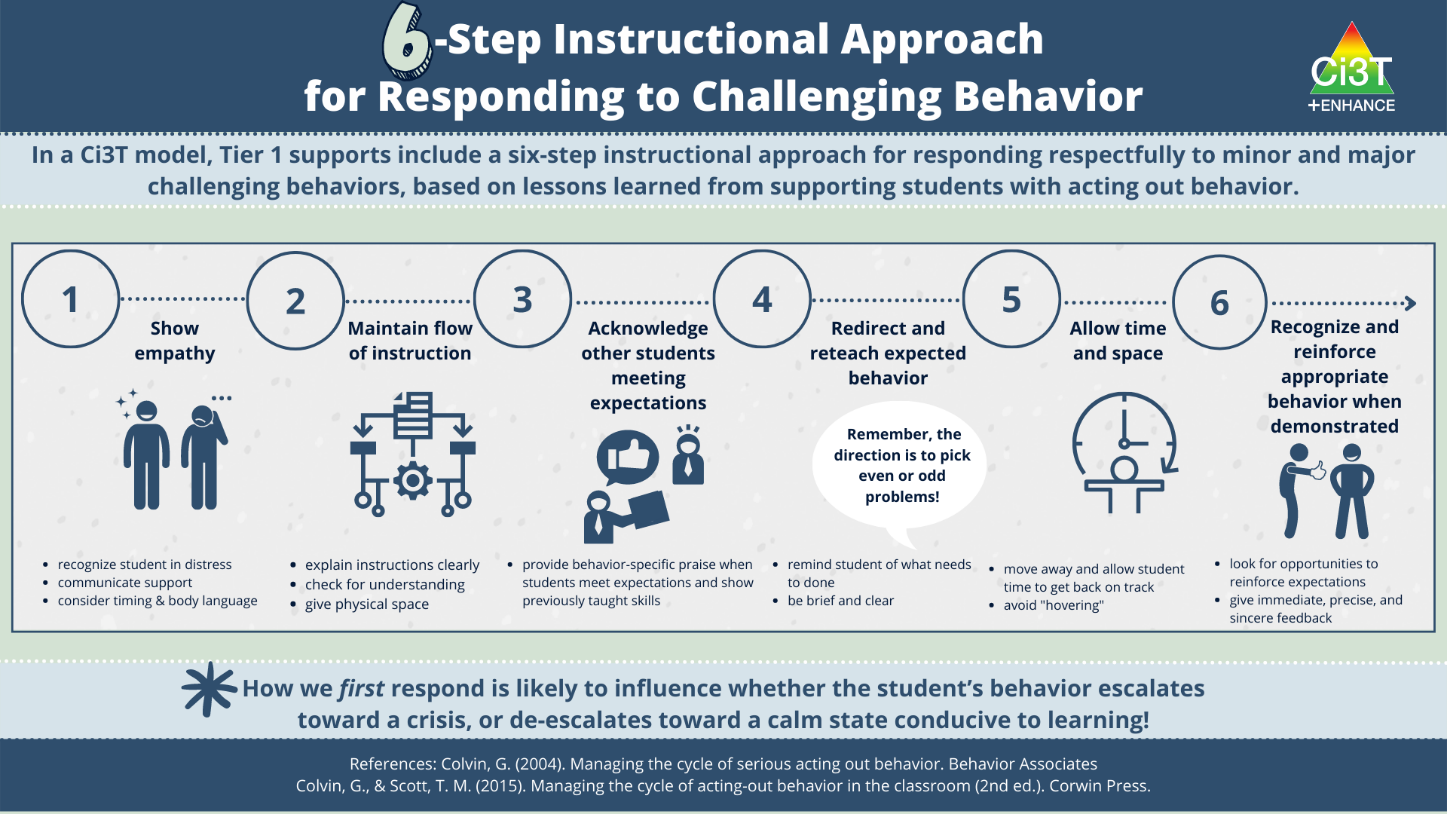 ENHANCED Resource!
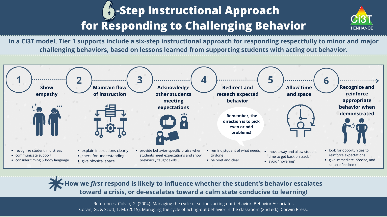 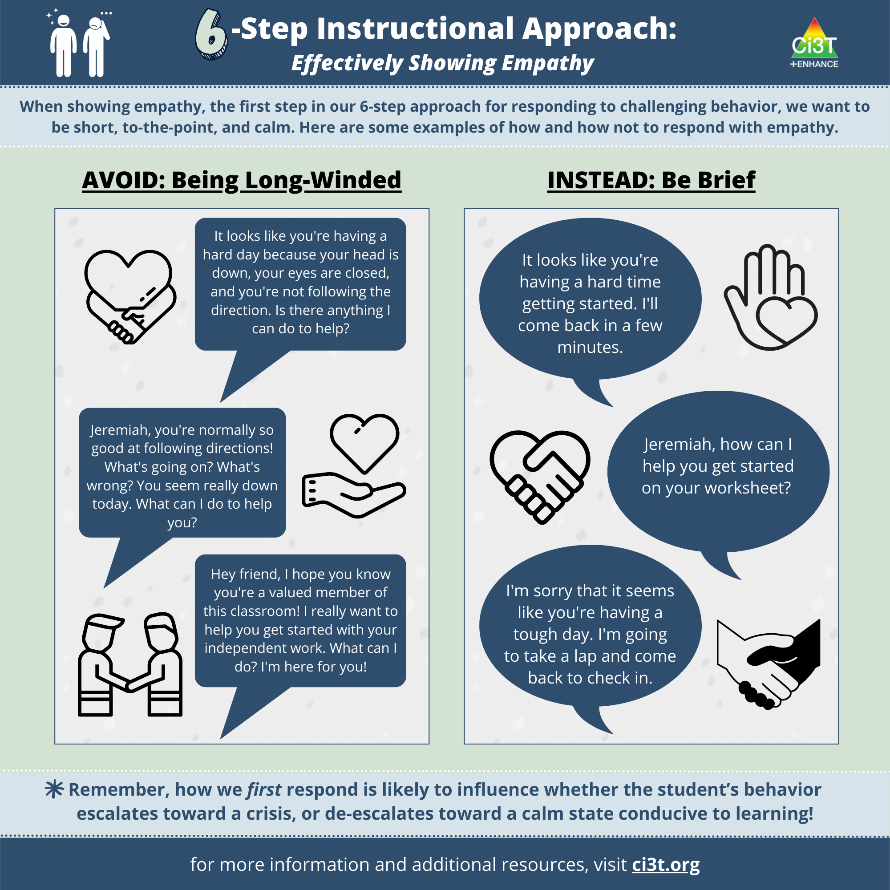 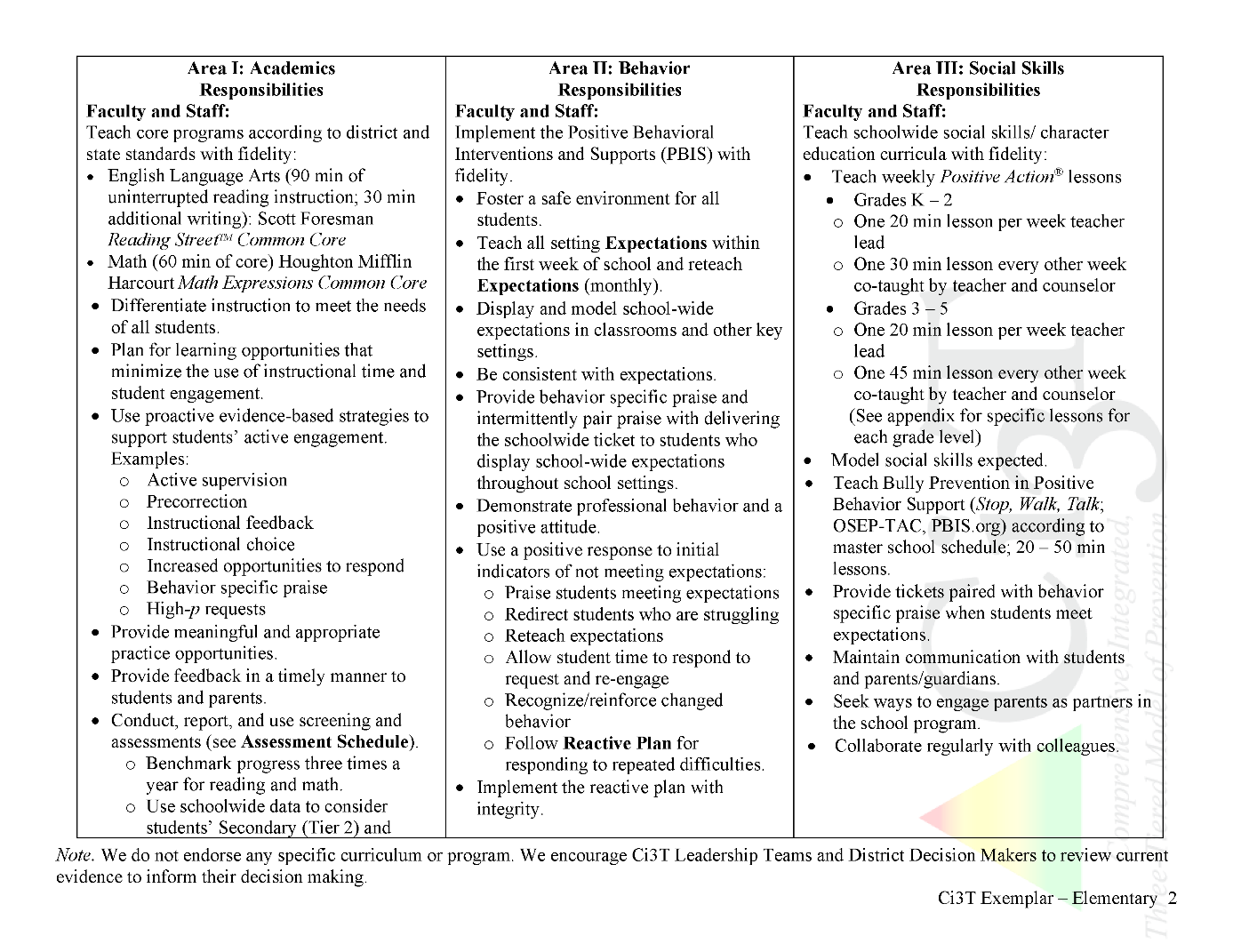 What do I need to know?
Ci3T Exemplar - Elementary
Rolling out at Tier 1: Behavior
Reviewing Roles & Responsibilities
What do I need to know?
Procedures for Teaching
How am I doing with teaching expectations for specific settings?
Procedures for Reinforcing
How have I been reinforcing students for meeting expectations?
Procedures for Monitoring
How am I doing with implementation?
Questions & Considerations?
Successes!
Rolling out at Tier 1: Social Domain
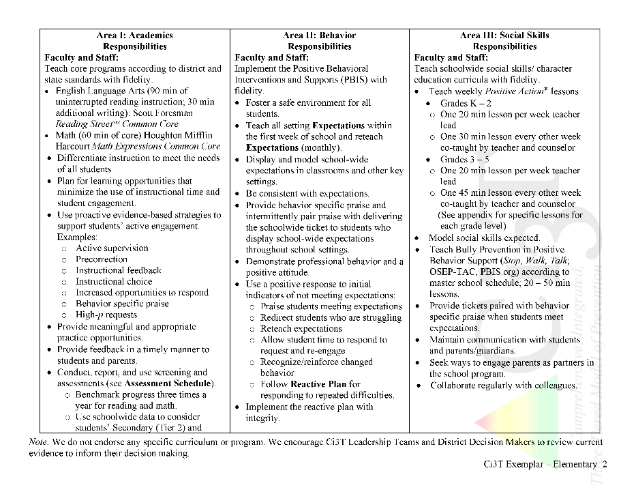 Teaching 
Reinforcing
Monitoring
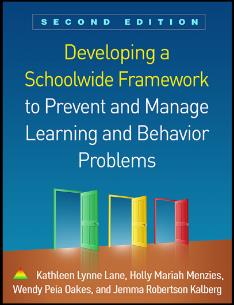 Social-Emotional Well-being
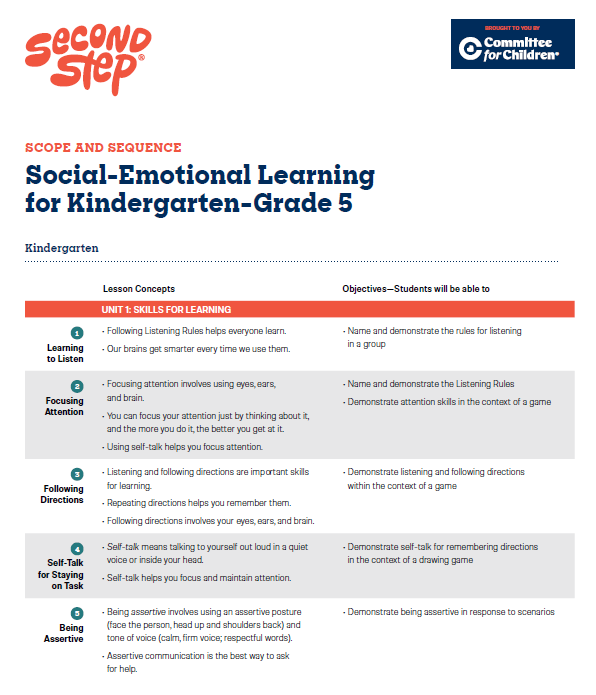 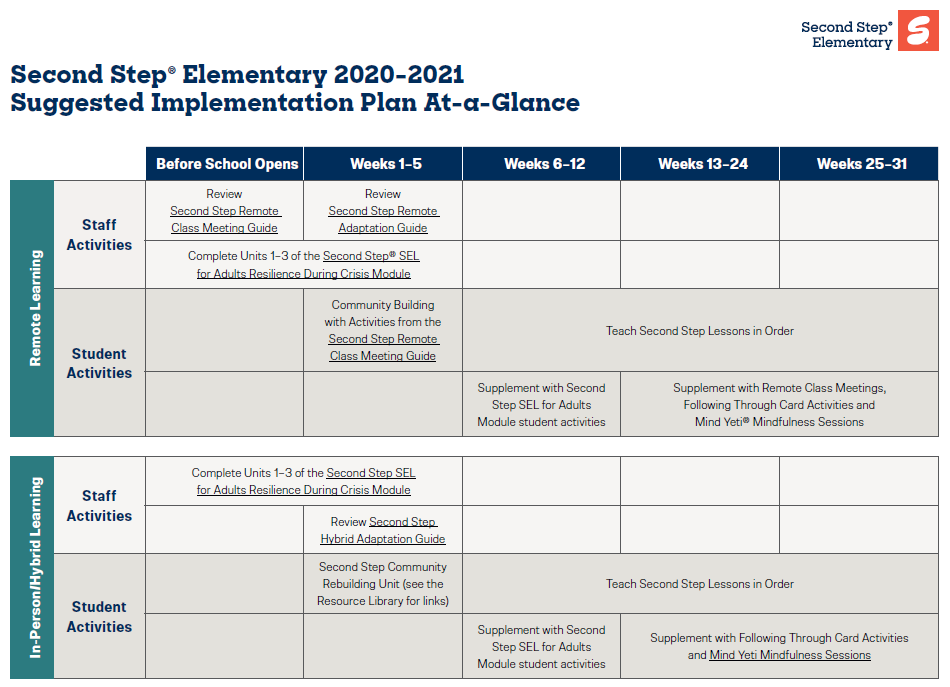 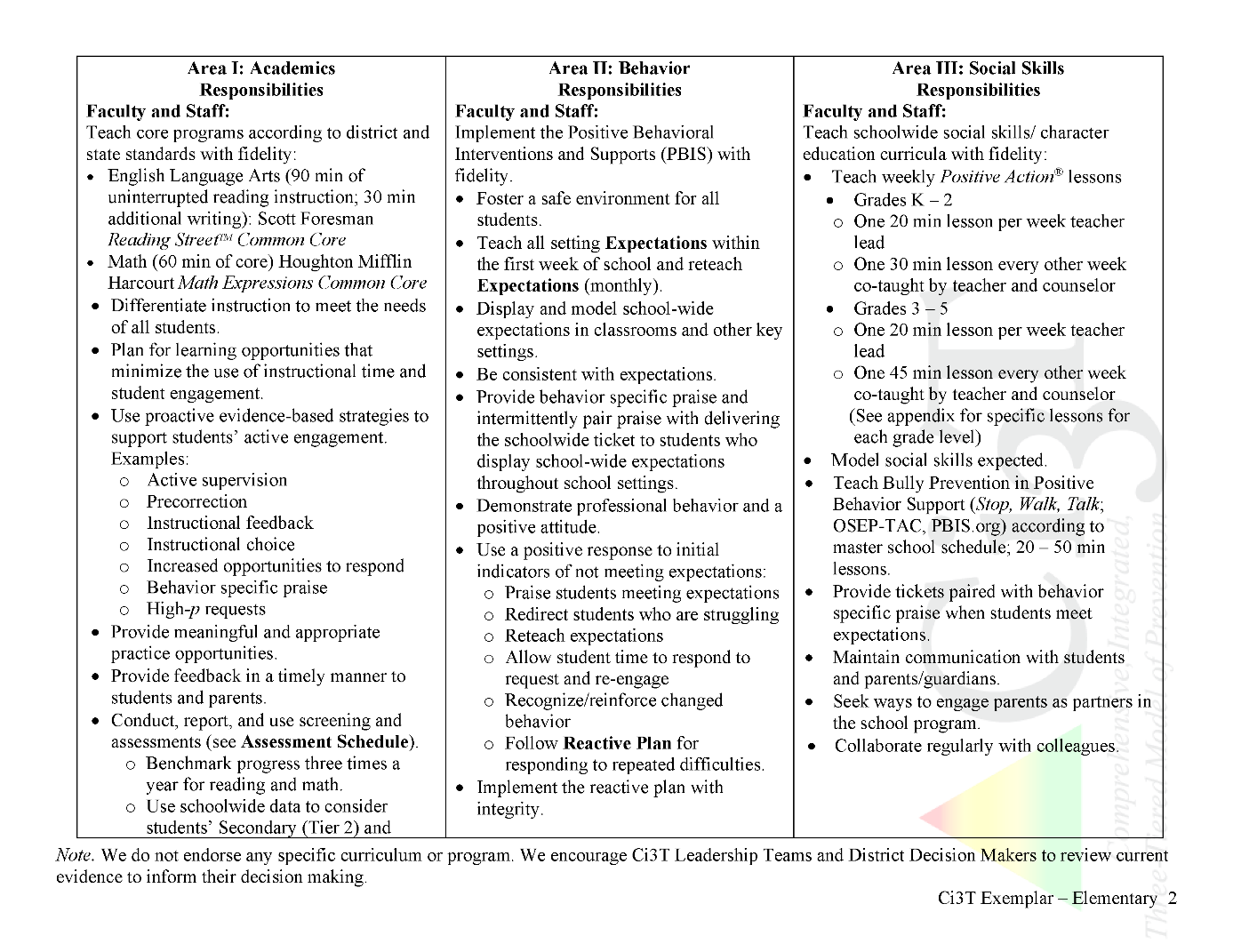 What do I need to know?
Ci3T Exemplar - Elementary
Rolling out at Tier 1: Social and Emotional Well-being
Reviewing Roles & Responsibilities
What do I need to know?
Procedures for Teaching
How am I doing with teaching social and emotional well-being lessons at Tier 1? Am I weaving them into daily instruction? 
Procedures for Reinforcing
How have I been acknowledging students who are using these skills throughout the day?
Procedures for Monitoring
How am I doing with implementation?
Questions & Considerations?
Successes!
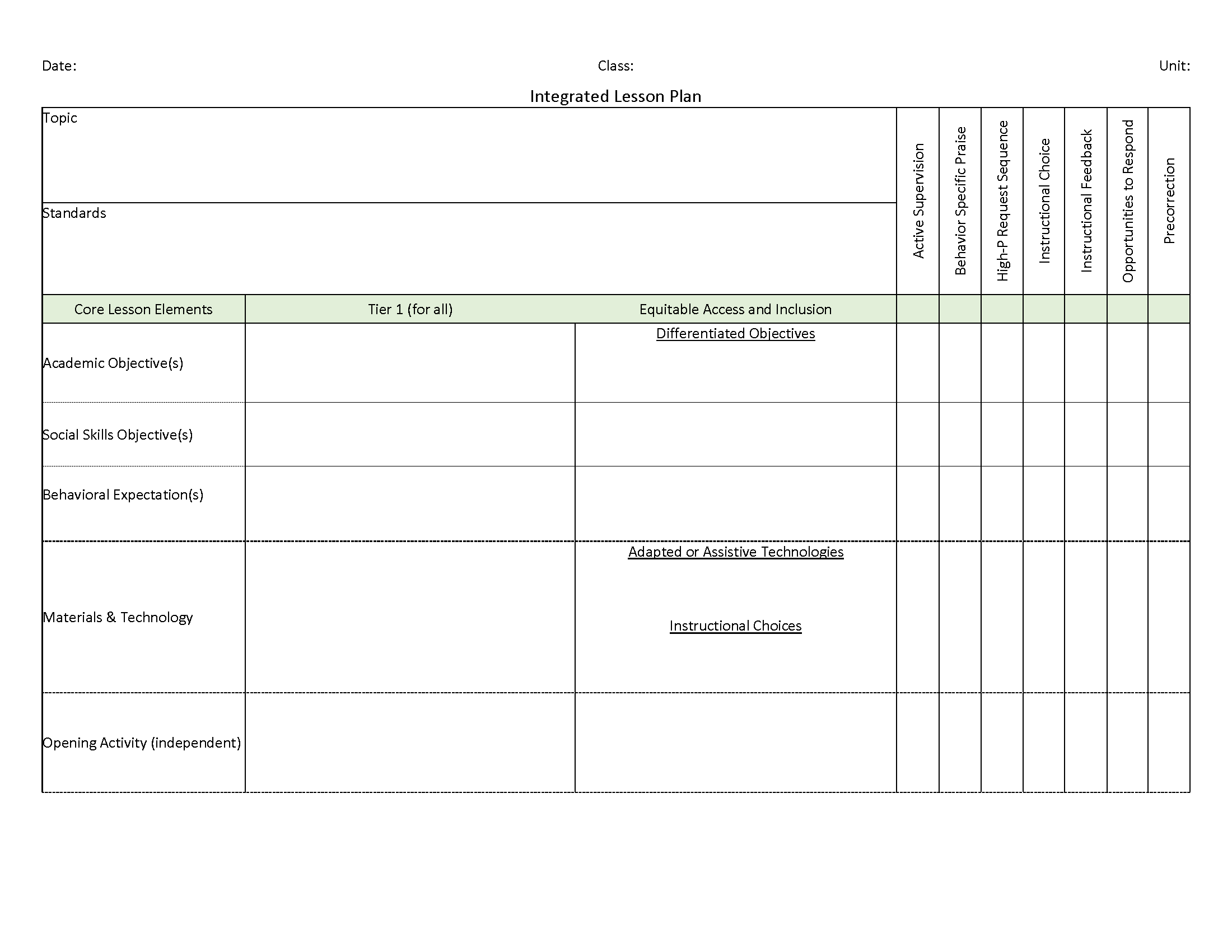 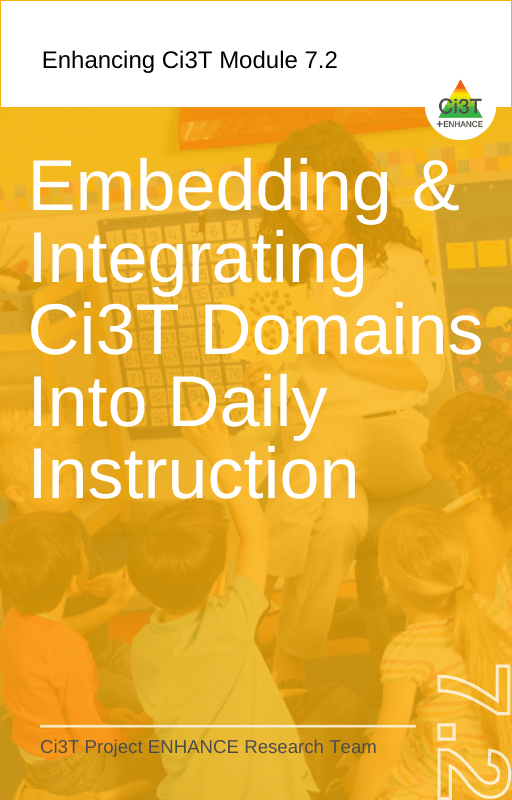 Social-Emotional Well-being
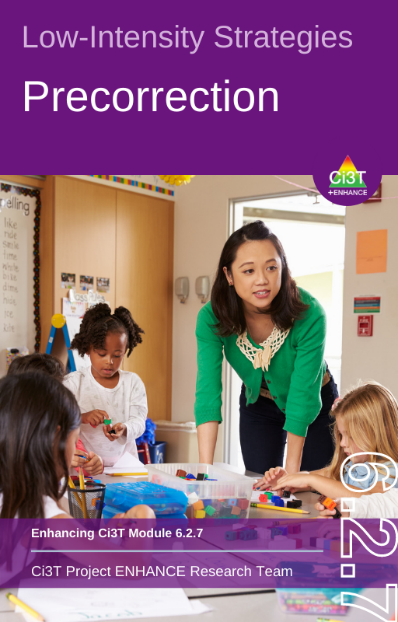 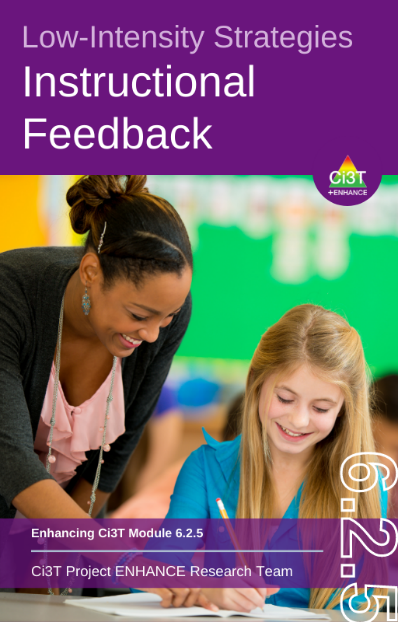 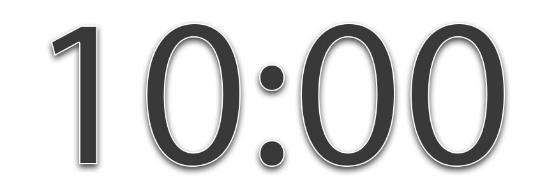 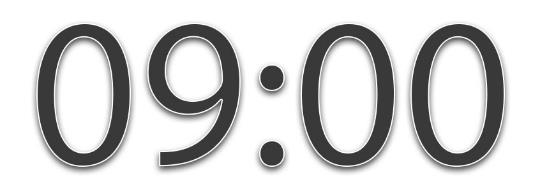 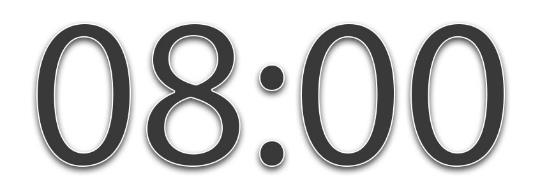 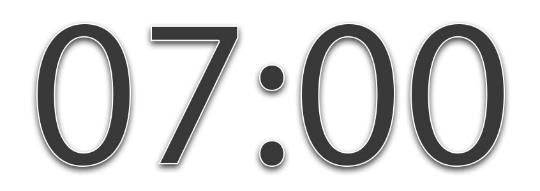 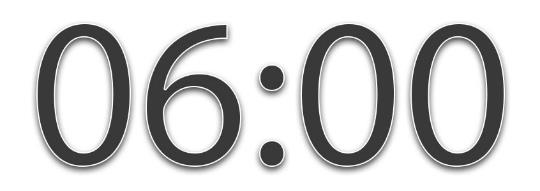 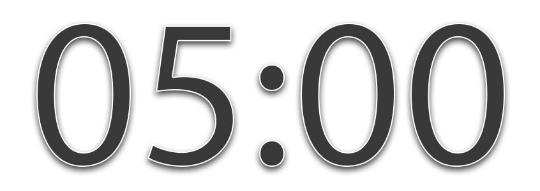 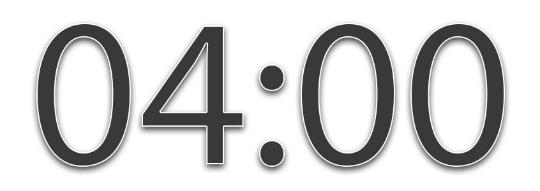 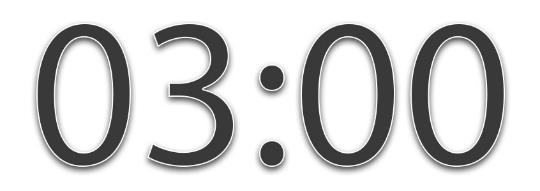 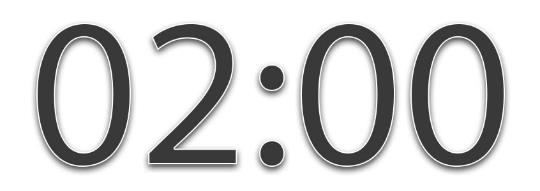 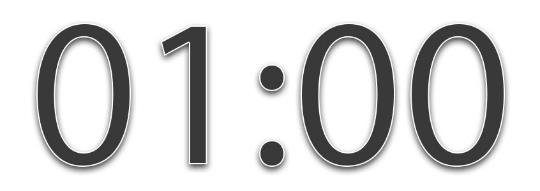 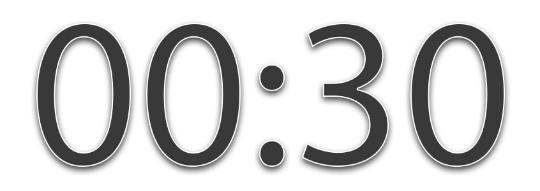 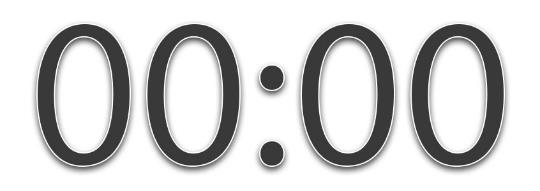 [Speaker Notes: 10-min timer]
Procedures for…
Teaching
Reinforcing
Monitoring
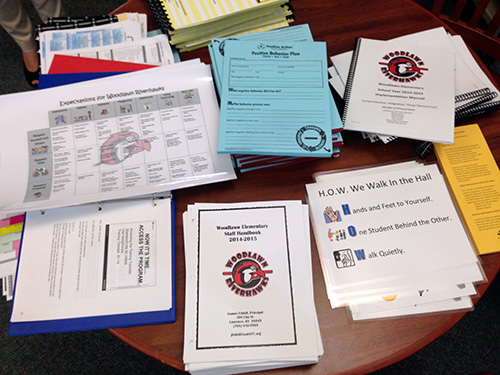 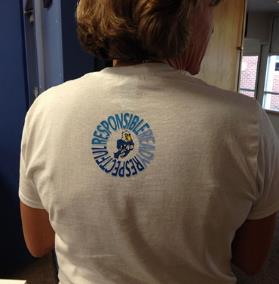 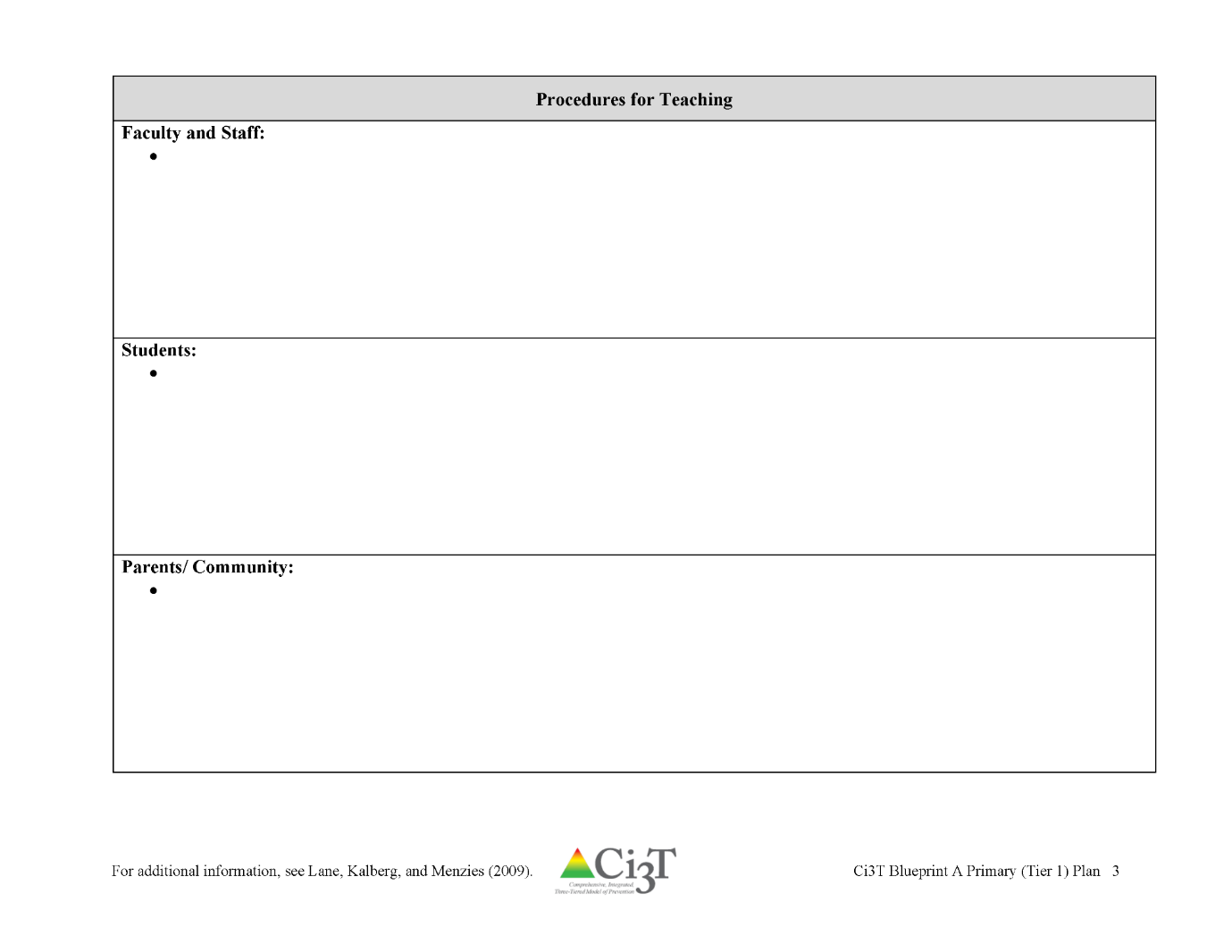 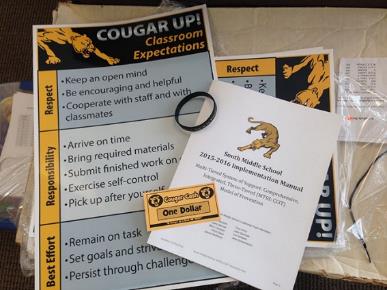 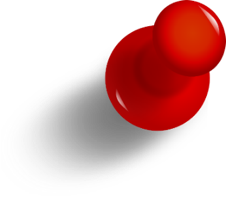 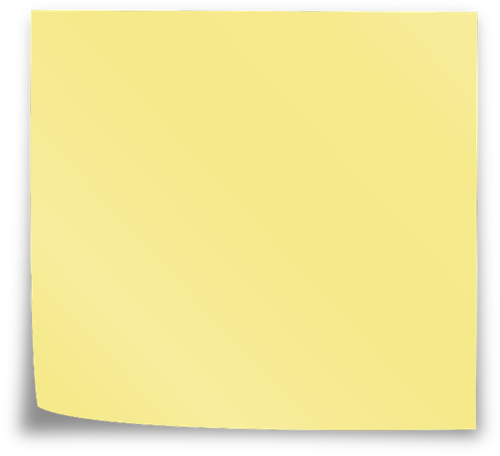 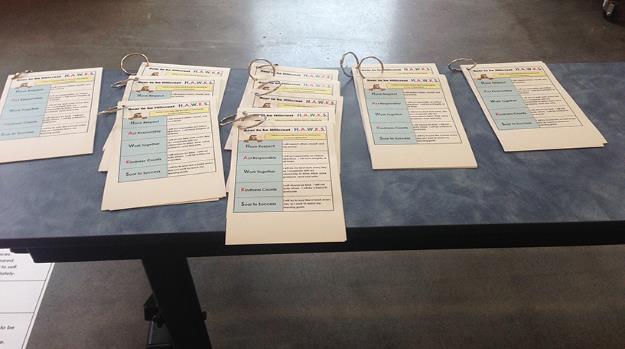 Locate in your Ci3T Implementation Manual
Procedures for TeachingFaculty and Staff
Procedures for TeachingStudents
Procedures for TeachingParents, Families, and Community Members
Procedures for Teaching
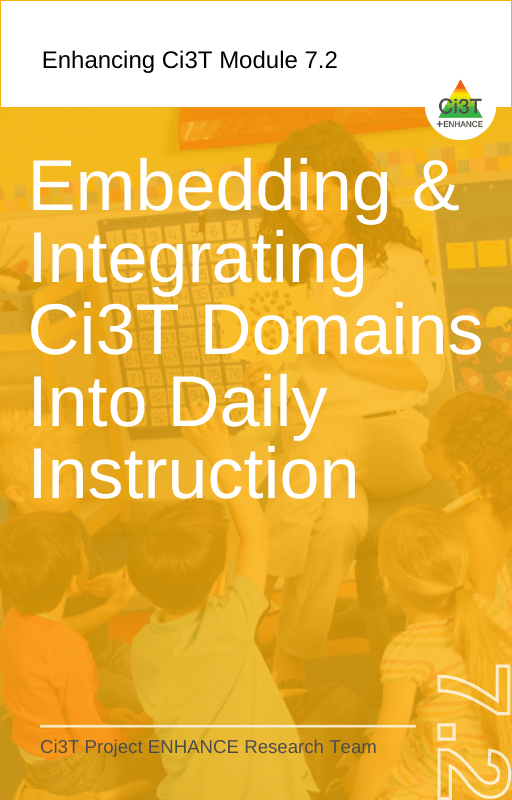 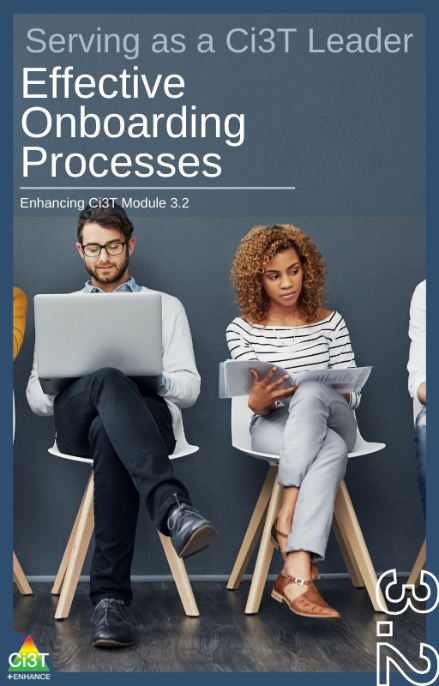 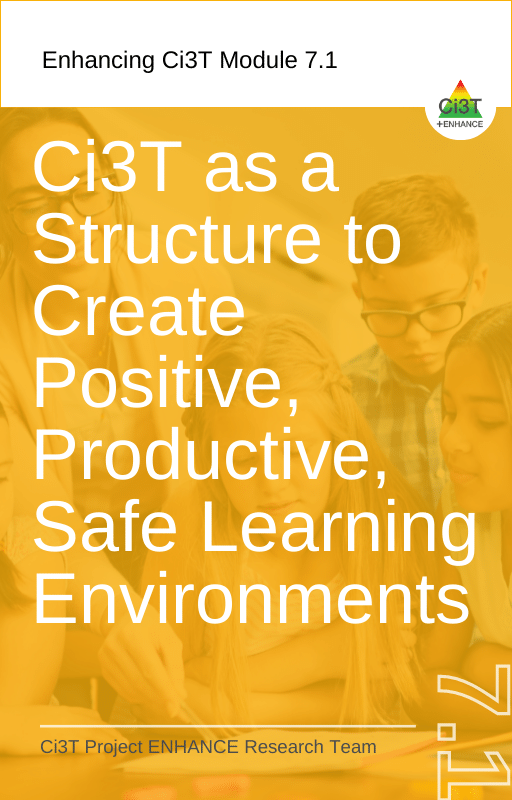 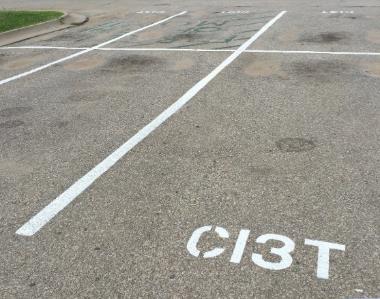 Donation Coupon: 


1 box of Macaroni and Cheese to Community Food Drive
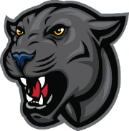 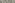 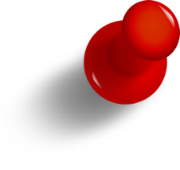 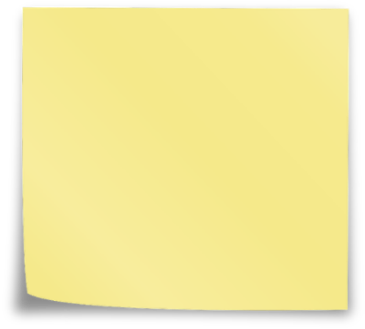 Locate in your Ci3T Implementation Manual
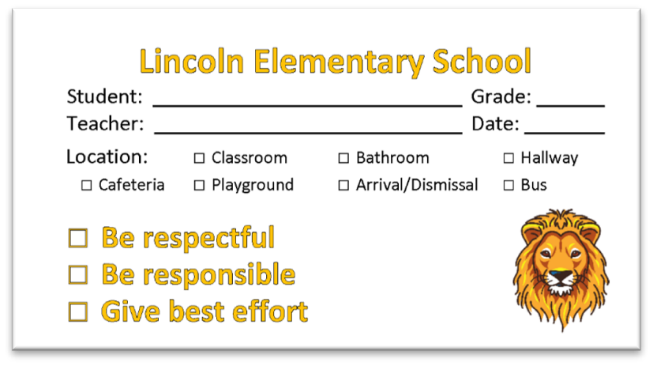 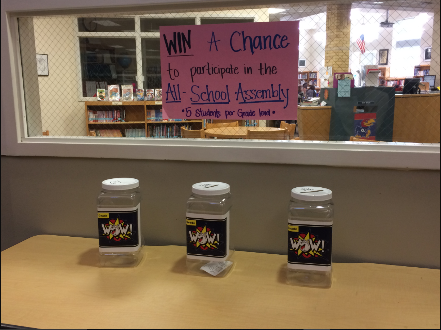 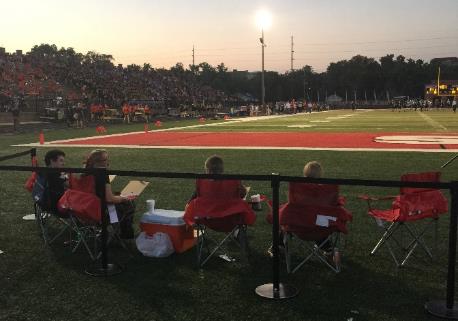 Procedures for ReinforcingFaculty and Staff, Students, & Parents, Families, Community Members
ENHANCED Resource!Universal Reinforcement System
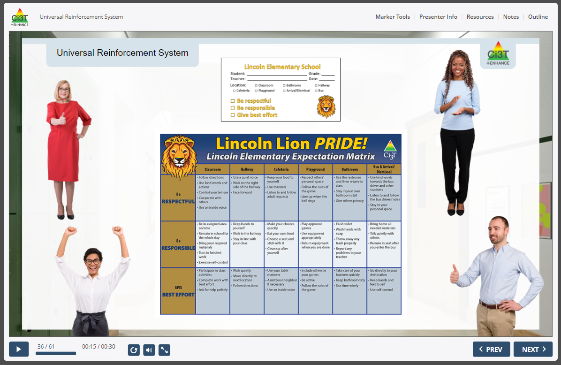 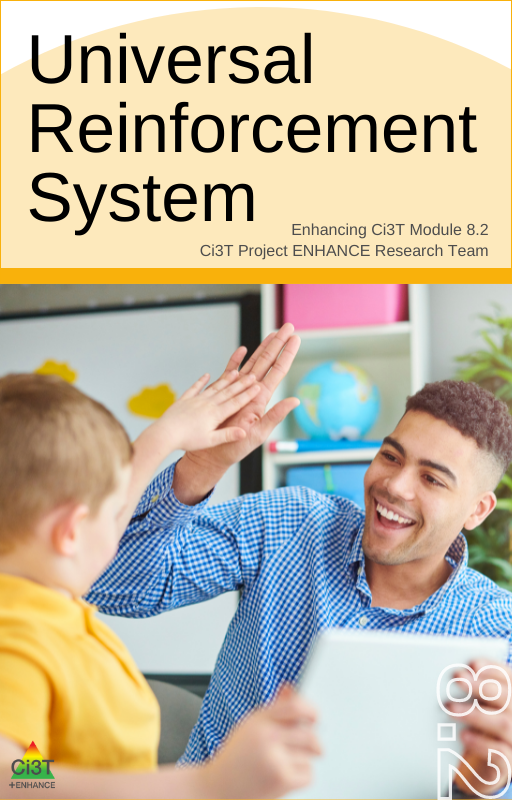 eBook
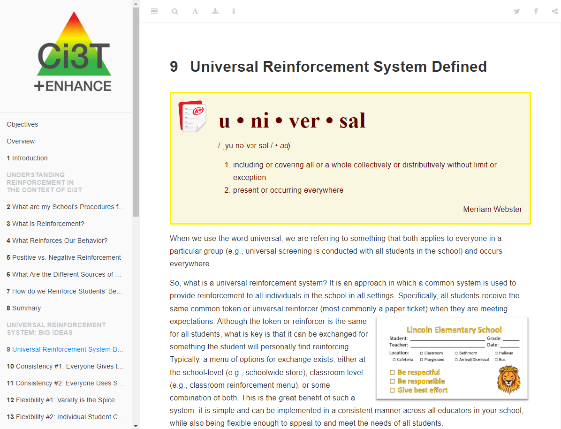 Interactive Resource
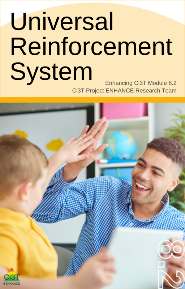 Where does reinforcement fit in Ci3T?
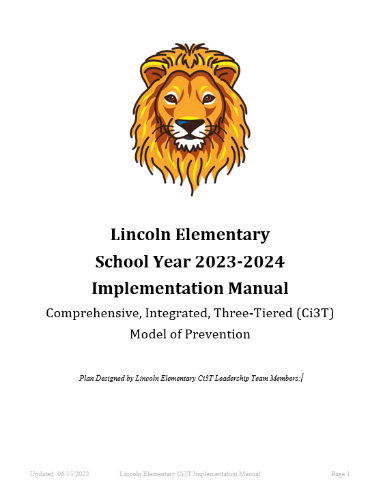 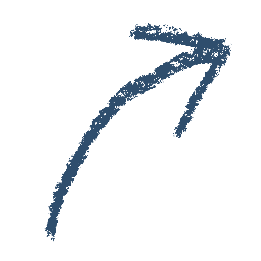 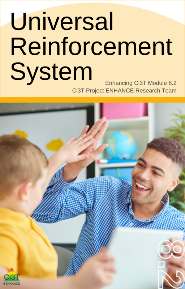 What is reinforcement?
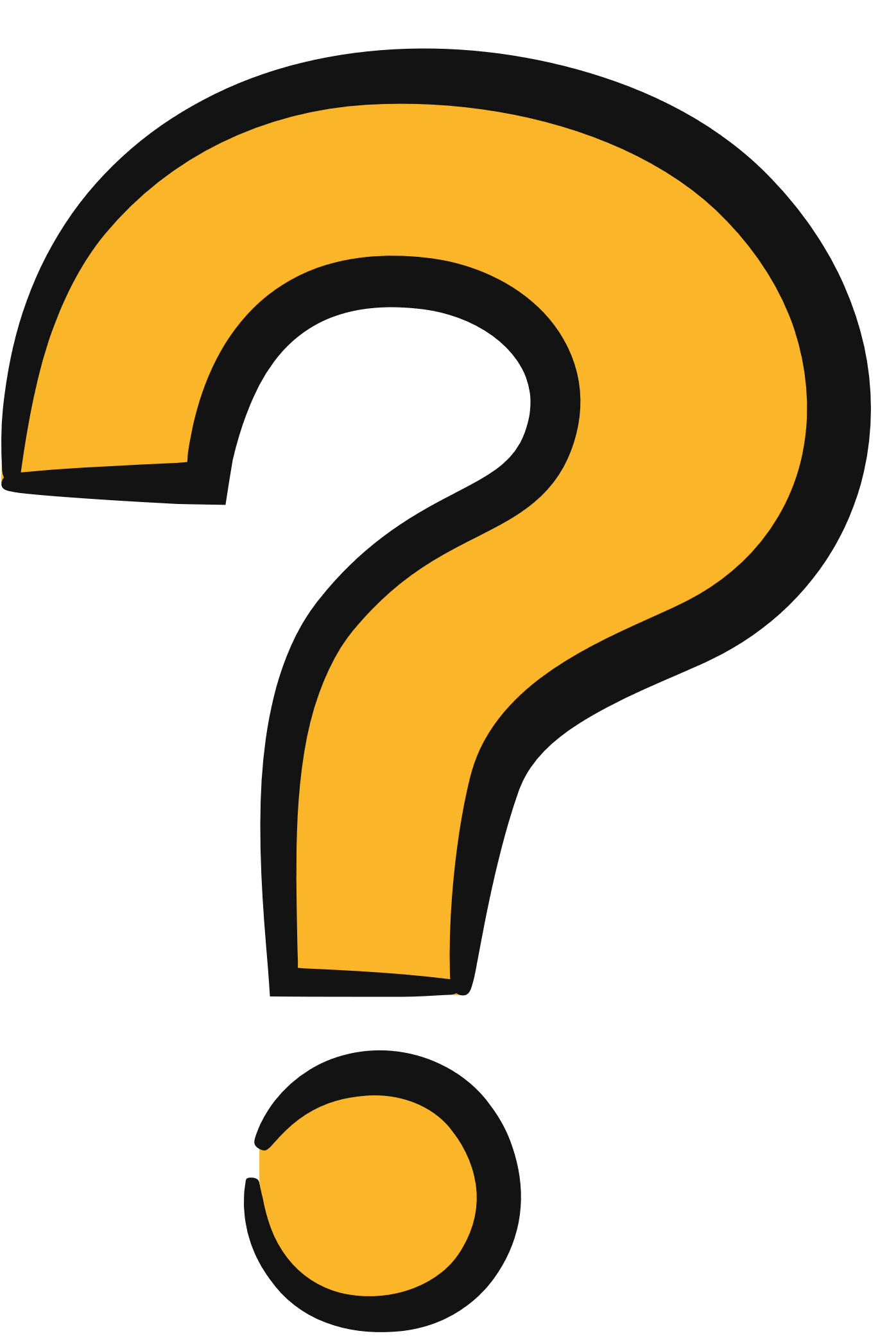 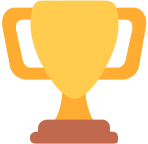 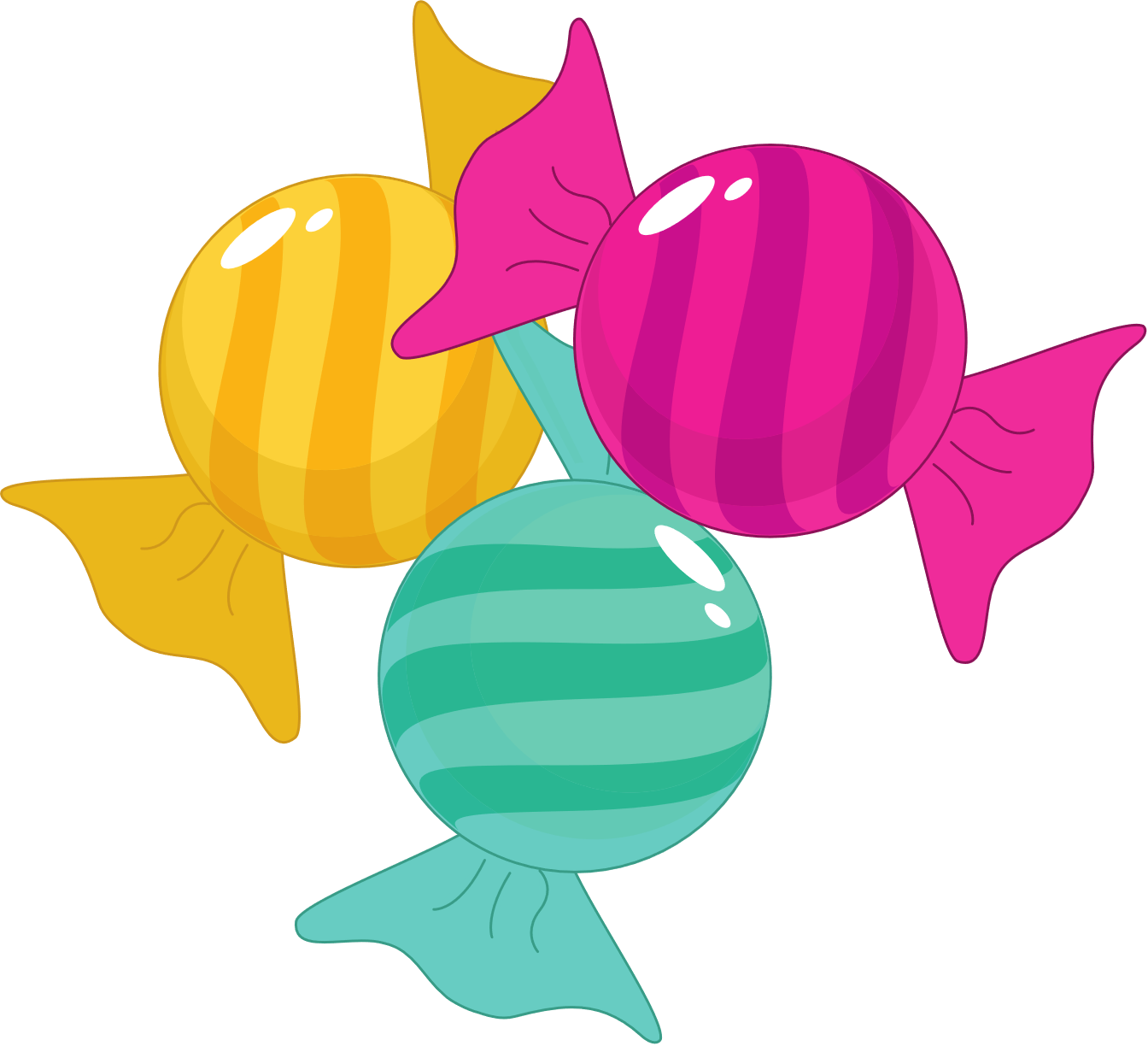 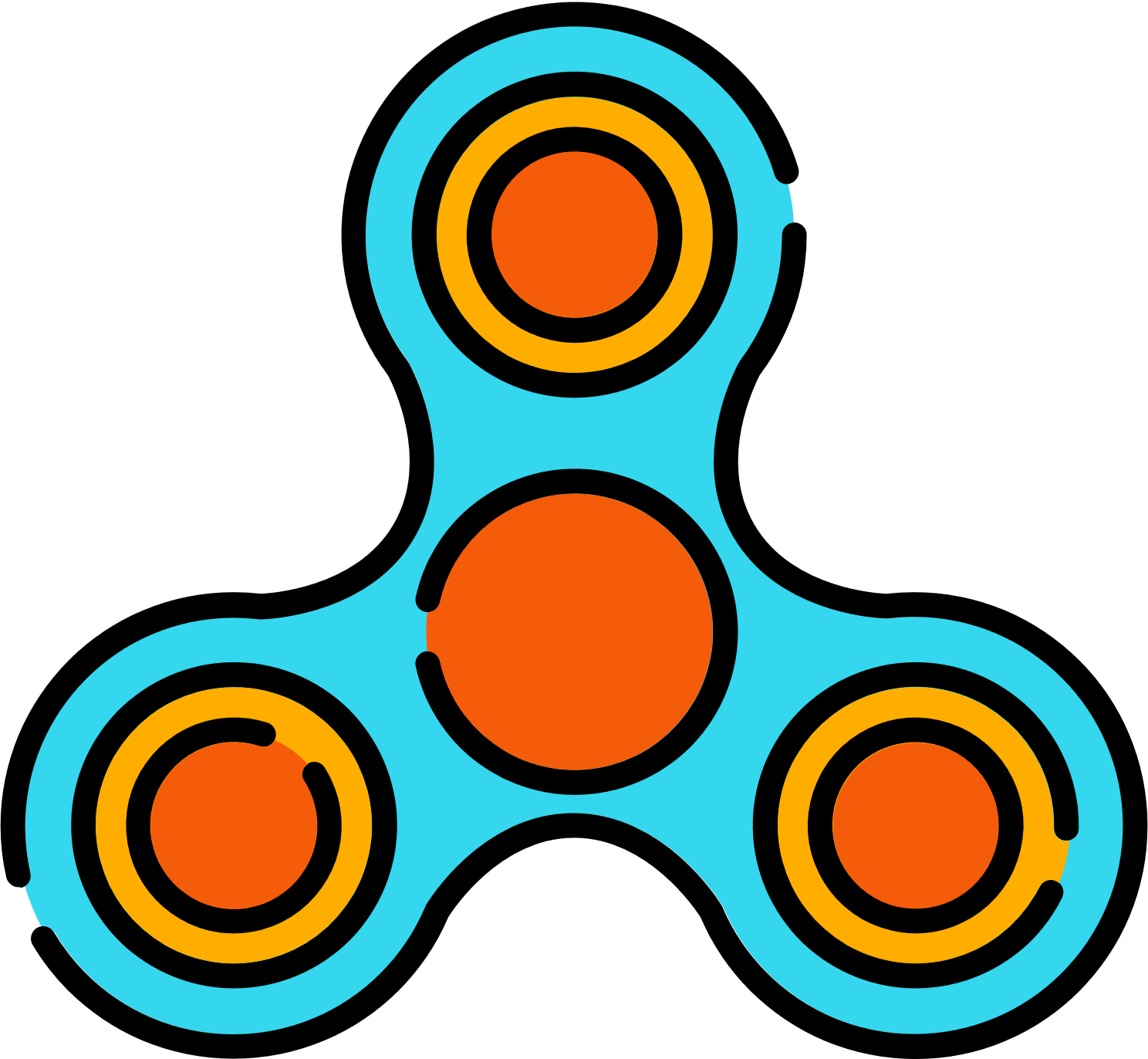 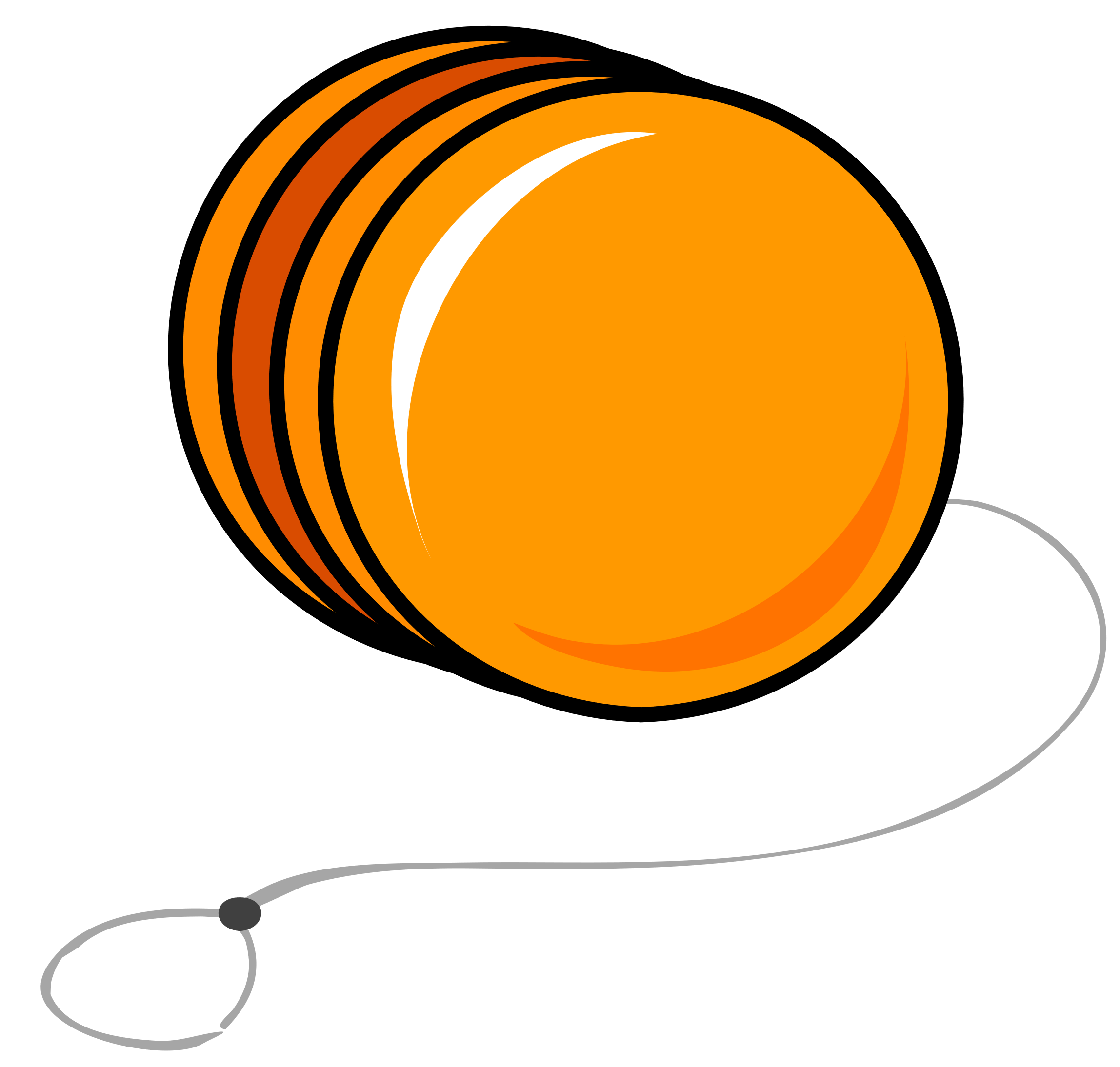 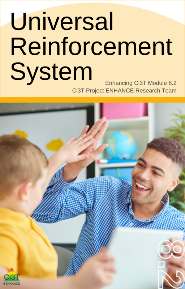 What is reinforcement?
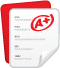 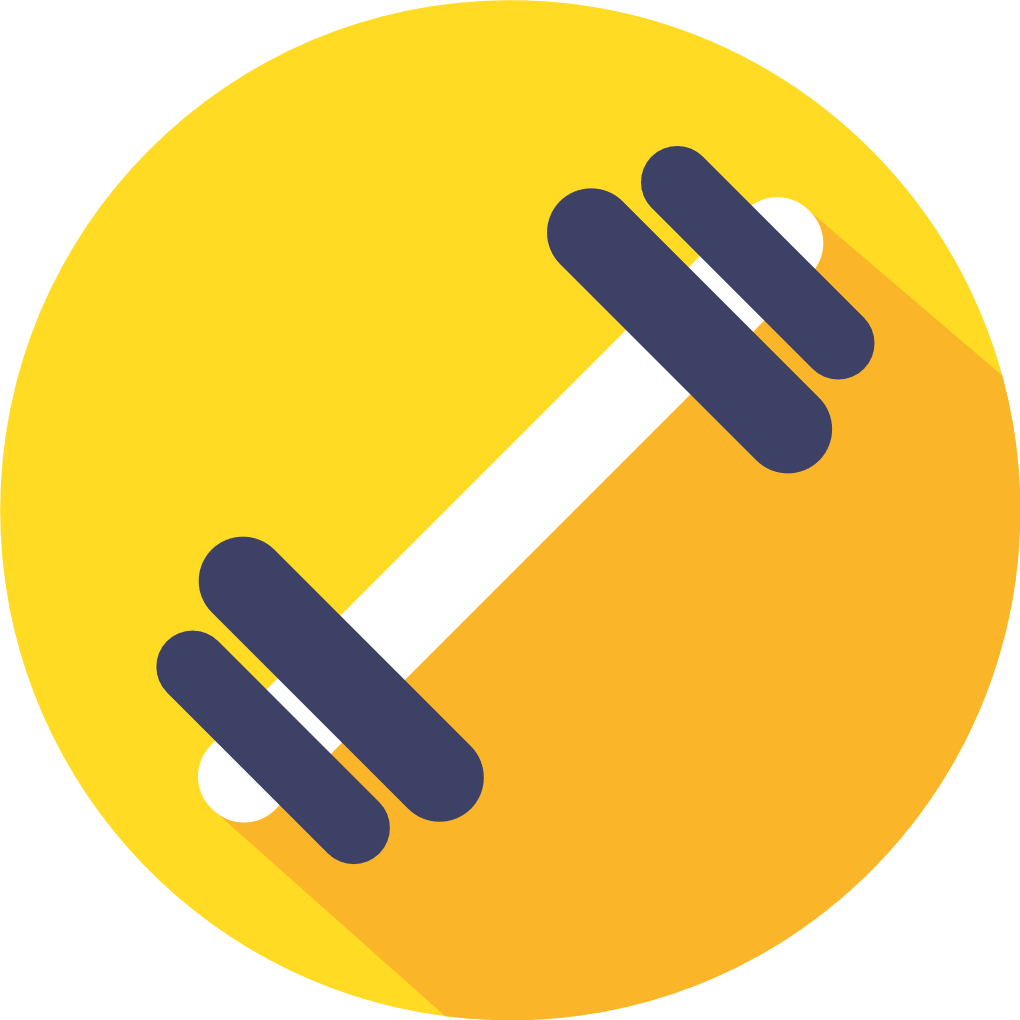 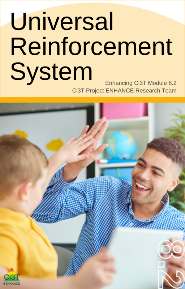 What reinforces behavior?
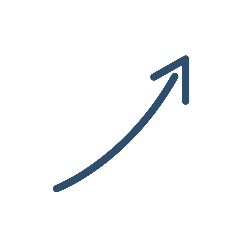 Something added that increases the future probability of the behavior occurring
Reinforcer
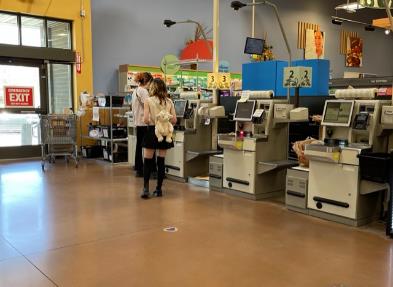 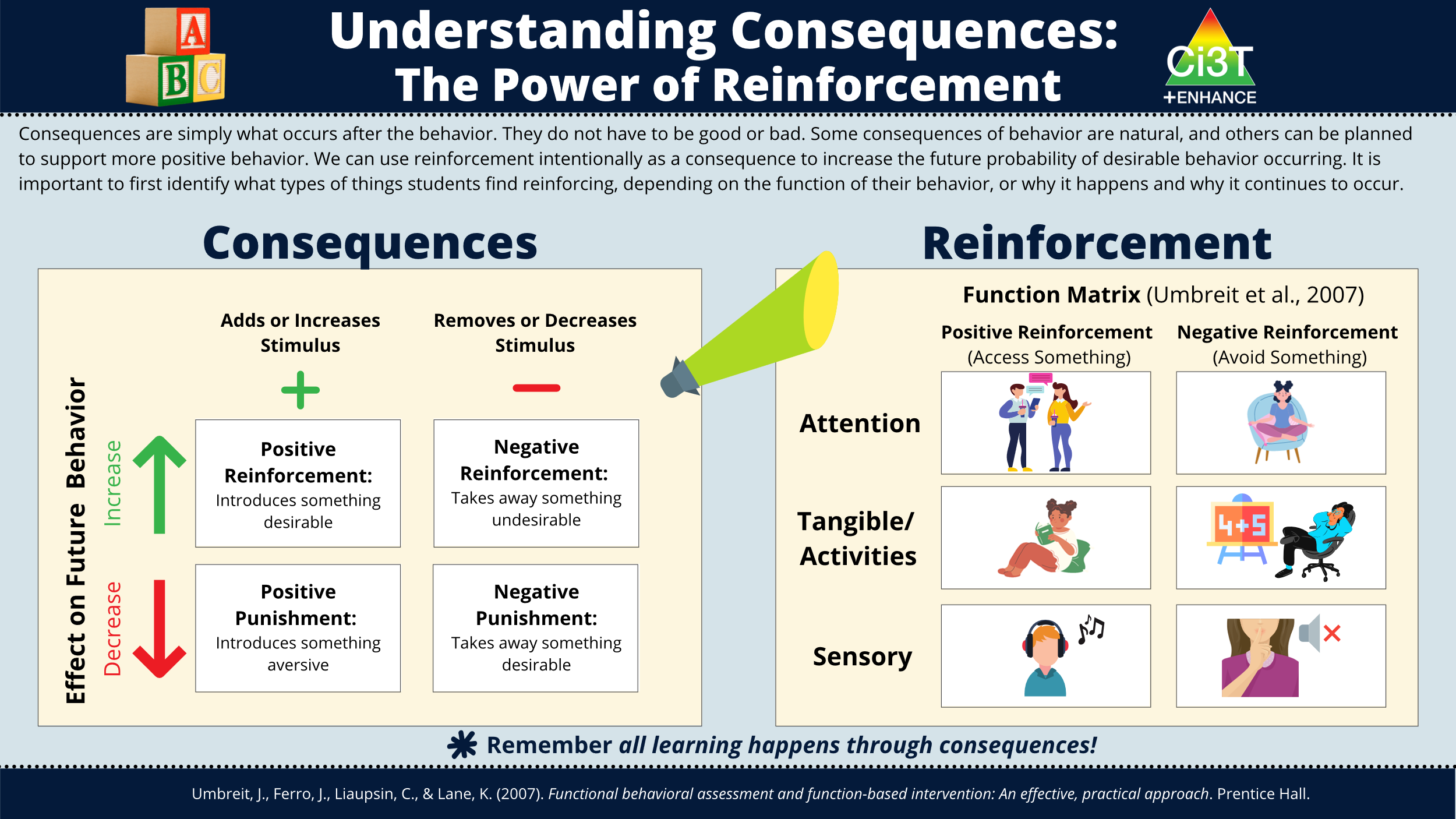 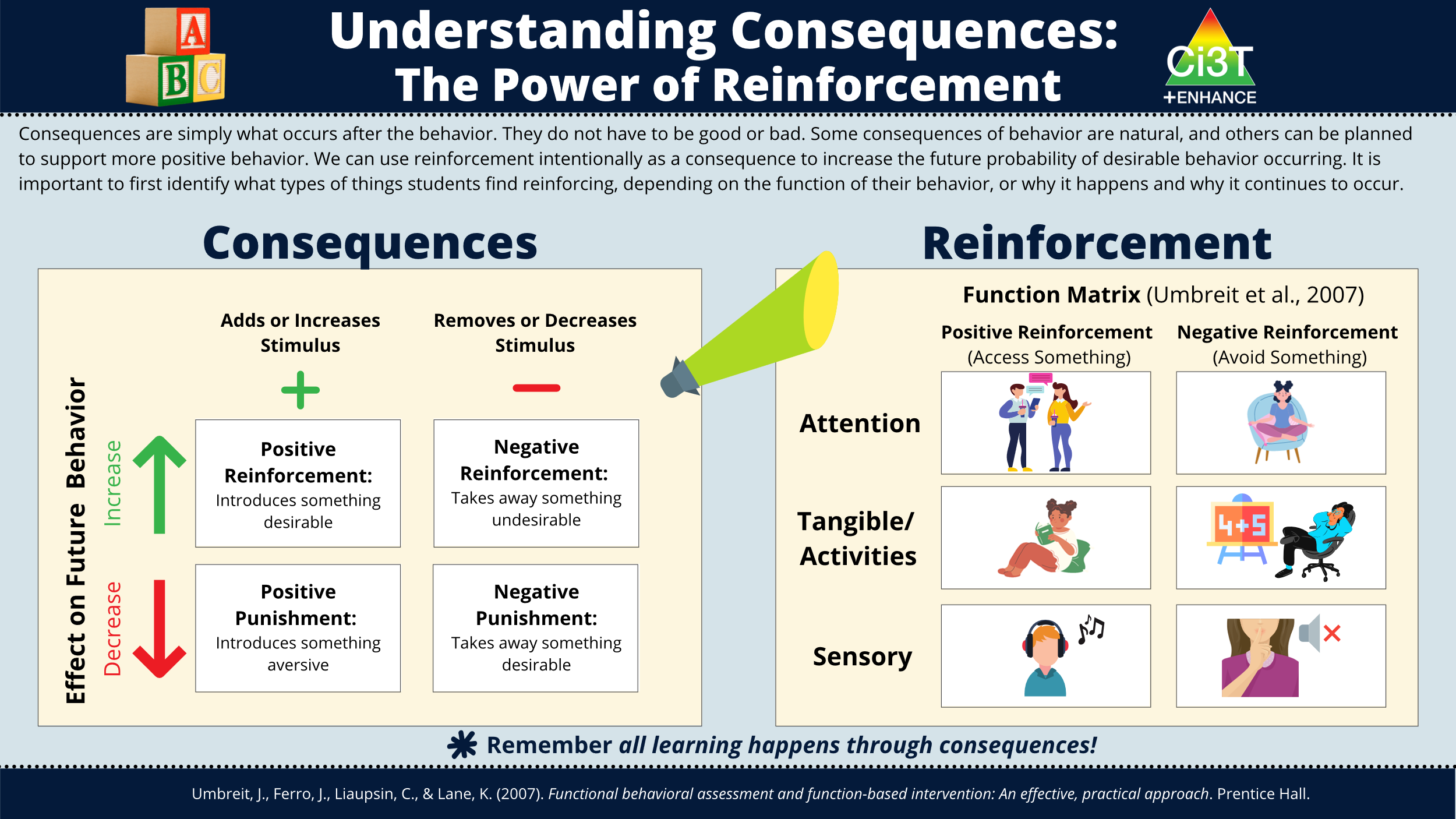 Which are examples of reinforcement?
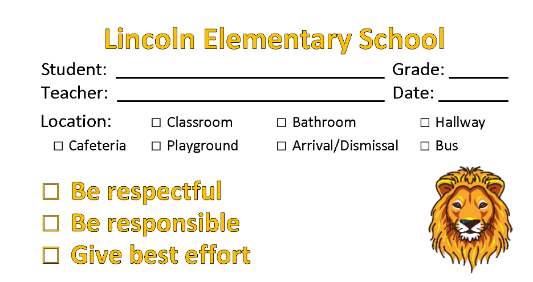 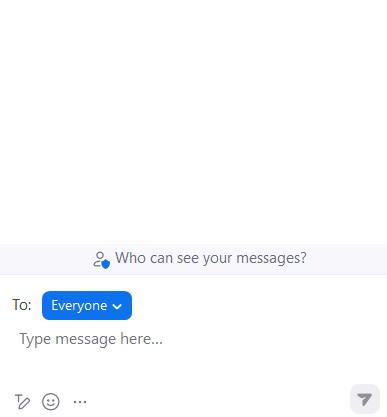 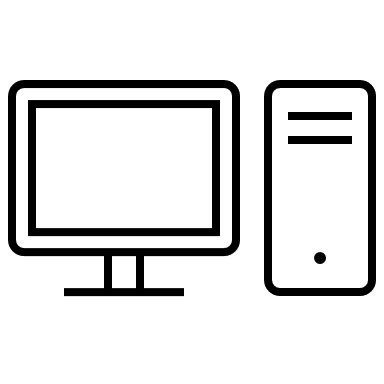 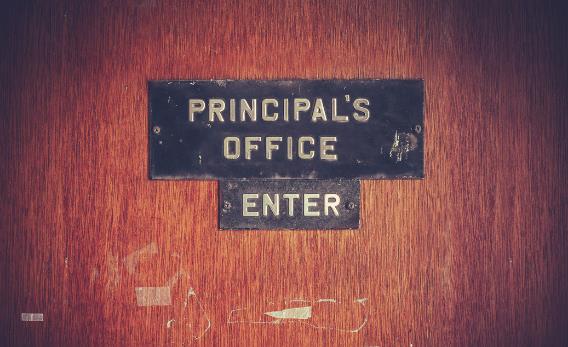 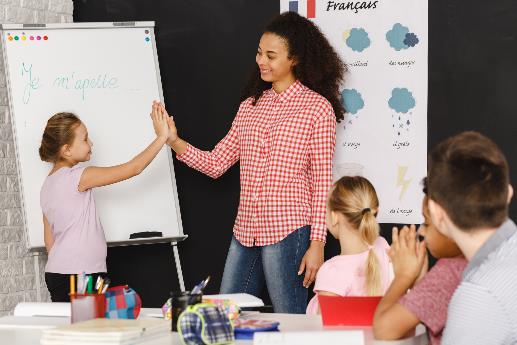 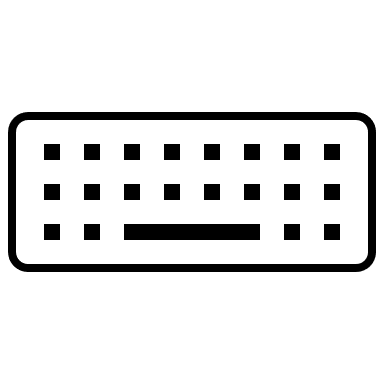 [Speaker Notes: Answer: all of them! The principal’s office could be a reinforcer is the behavior is motivated by escape / avoidance of work or if the principal is a preferred adult and going to the principal’s office means accessing attention.]
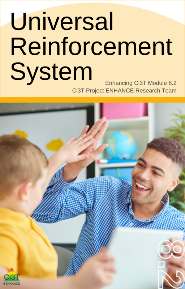 How can we use consequences to change behavior?
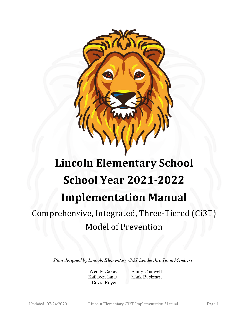 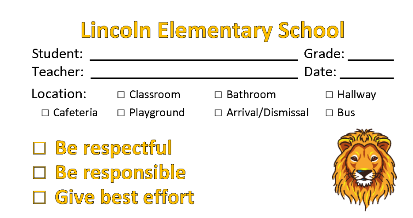 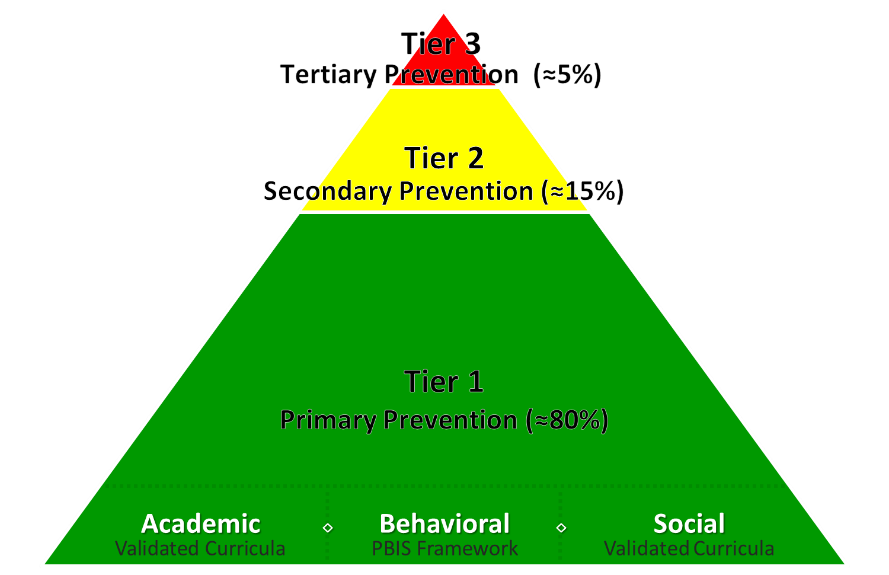 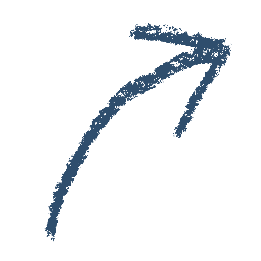 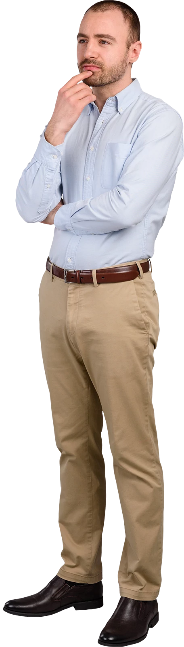 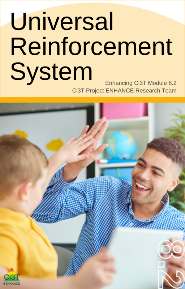 What is a Universal Reinforcement System?
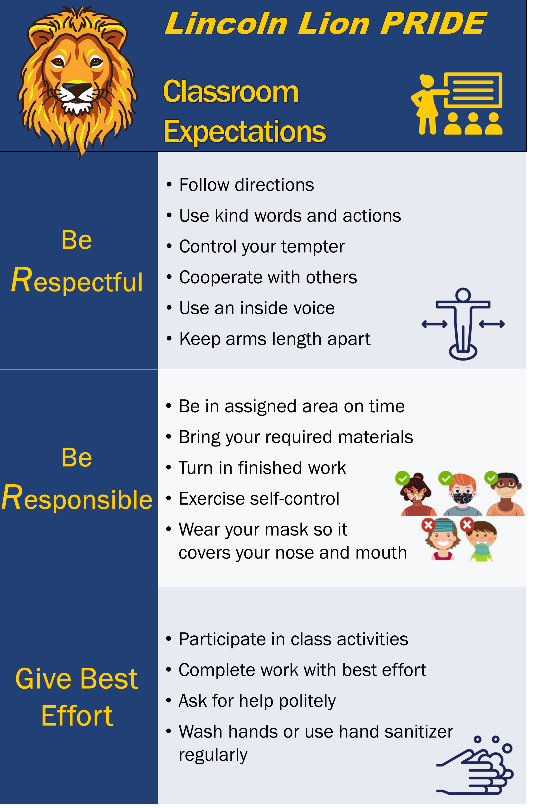 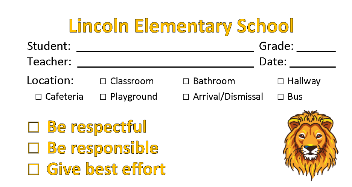 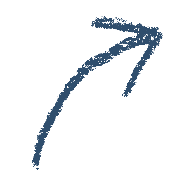 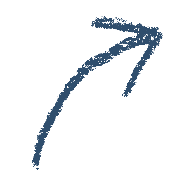 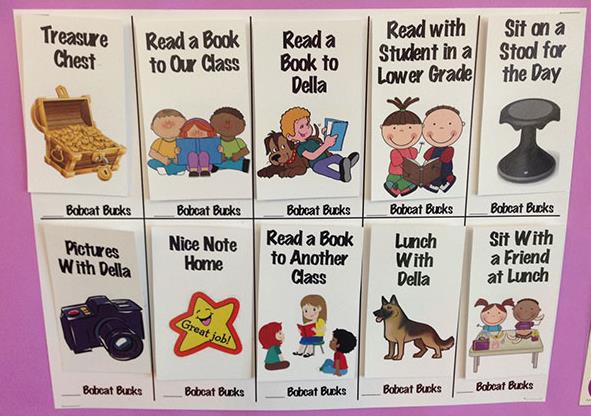 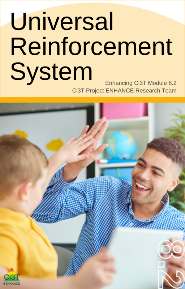 What does the research say?
28 studies from 1980-2014
Studies looked at academic and behavioral domains
Strong, positive impact on student behavior (effect size = 0.82)
Equally effective in achieving positive academic and behavioral outcomes
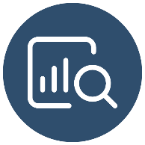 Universal Reinforcement System
=
a type of token economy
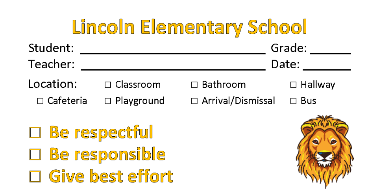 Effect Size for Token Economy Use in Contemporary Classroom Settings: A Meta-Analysis of Single-Case Research
Soares, Harrison, Vannest, & McClelland (2016)
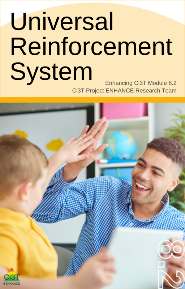 What does the research say?
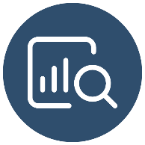 Universal Reinforcement Systems are also a component of Positive Behavioral Interventions and Supports (PBIS; pbis.org).
PBIS has a strong evidence-base indicating it is an effective framework for supporting positive outcomes for students (e.g., reductions in suspensions, expulsions) and school functioning (e.g., organizational health, safety).
Examining the Evidence Base for School-wide Positive Behavior Support(Horner, Sugai, & Anderson, 2010)
Updating and Expanding Systematic Reviews and Meta-analyses on the Effects of School-wide Positive Behavior Interventions and Supports(Lee & Gage, 2020)
Is School-wide Positive Behavior Support an Evidence-based Practice?(Horner, Sugai, and Lewis, 2020)
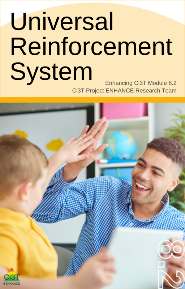 What are the benefits of having a universal system?
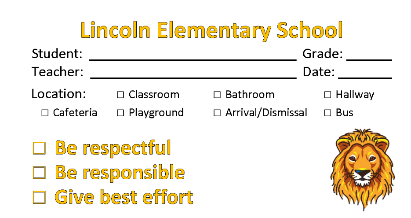 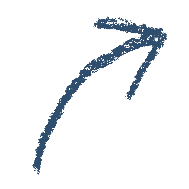 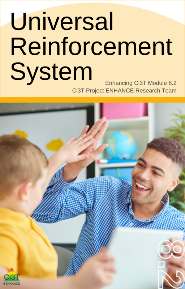 Consistency #1: Everyone Gives the Same Thing
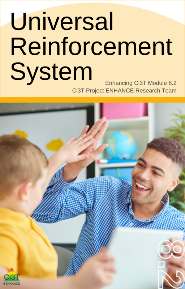 Consistency #2: Everyone Uses Similar Procedures
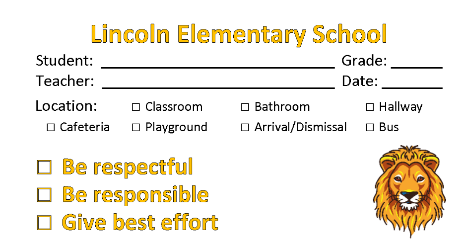 +
behavior-specific praise
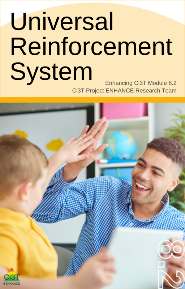 Flexibility #1: Variety is the Spice of Life
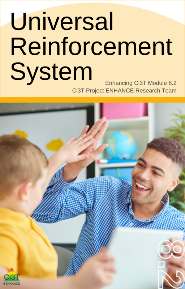 Let’s Chat!
What is the most unique reinforcer you have offered?

OR

What is the most popular reinforcer on your menu?
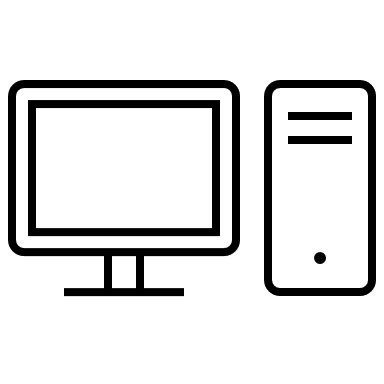 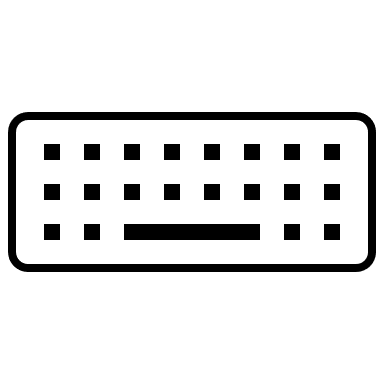 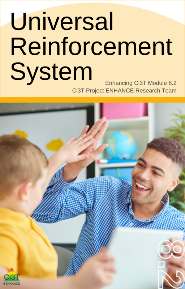 Flexibility #2: Individual Student Considerations
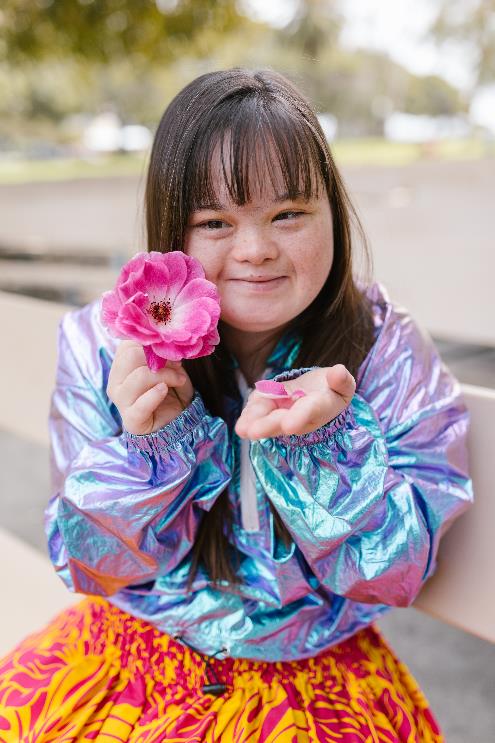 Looking to individualize your school’s universal reinforcement system?

Make individual adjustments to:
rate of reinforcement(e.g., how often you provide reinforcers)
options for using reinforcers(e.g., what can students use reinforcers to get/avoid?)
frequency with which students can select options (e.g., how often can the student ‘shop’?)
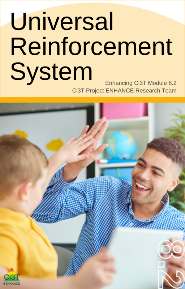 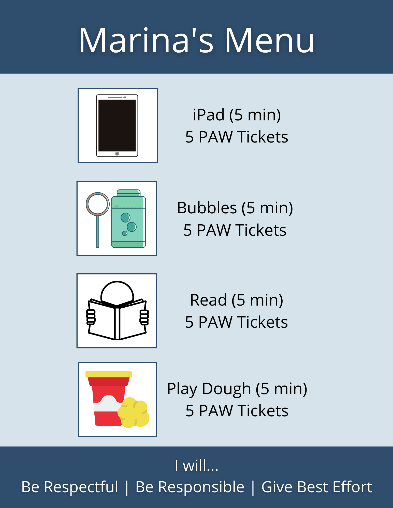 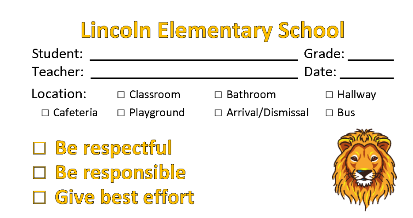 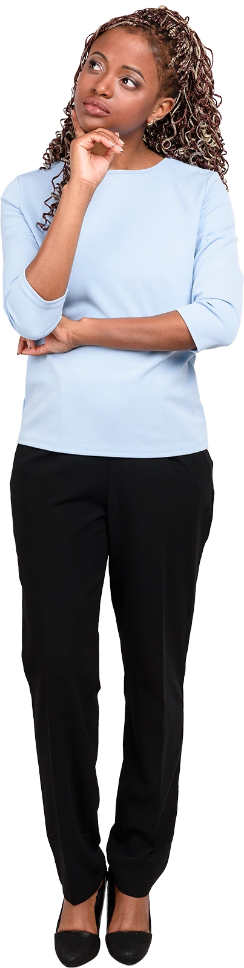 “Why does Marina
have so many tickets?”
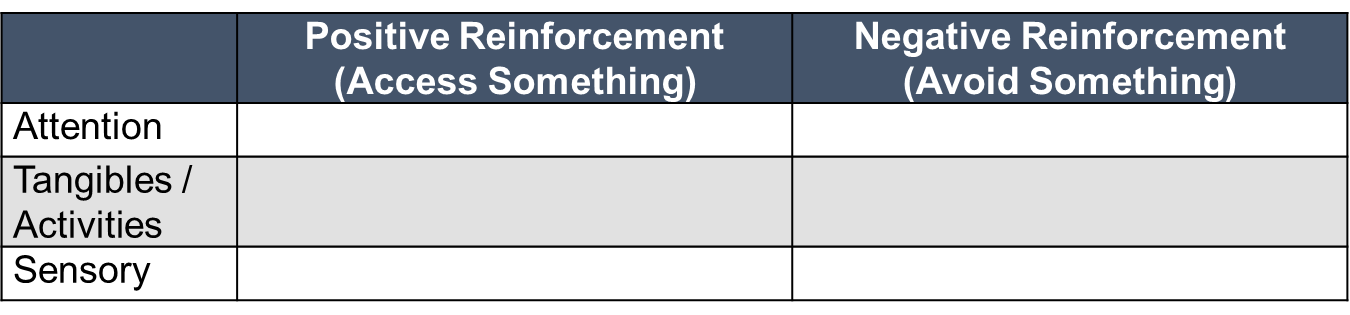 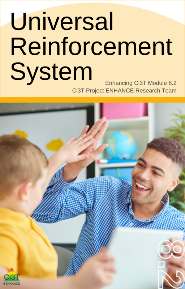 Summary
Rate of reinforcement
Everyone gives the same thing
Frequency with which students can use reinforcers
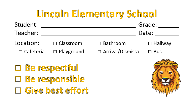 Adults provide reinforcement the same way
Options for using reinforcers
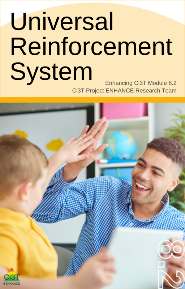 The Bundle
Avoid…
Instead try…
“You got the correct answer, you get two tickets!”
“Great participation – I can tell you’ve been paying attention. Awesome job!” [teacher gives a single ticket]
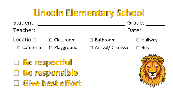 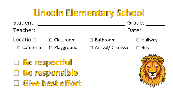 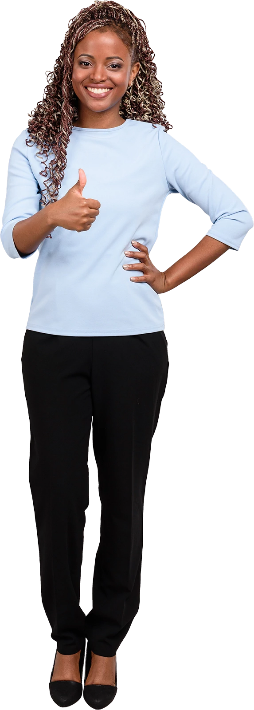 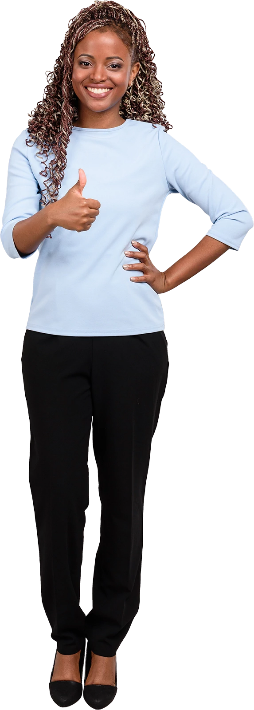 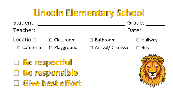 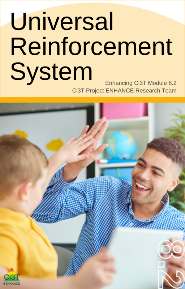 The Bribe
Avoid…
Instead try…
“If you follow directions, I’ll give you a ticket.”
“Remember, the expectation is to…”
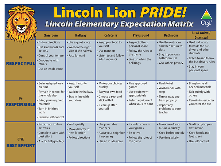 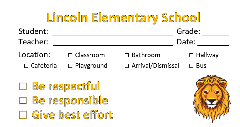 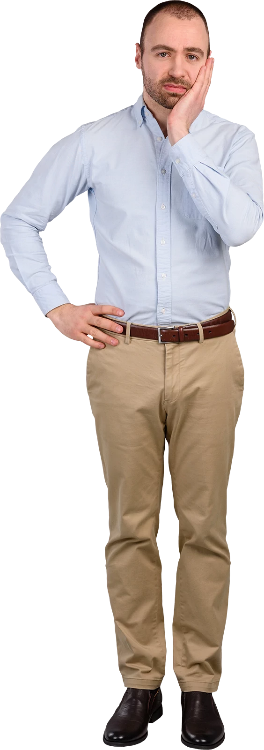 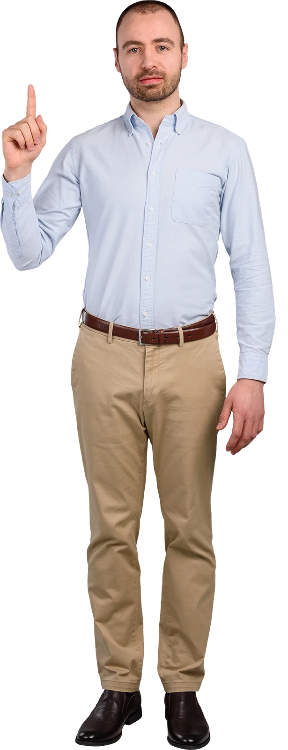 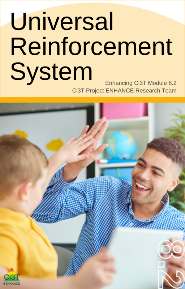 The Ultimatum
Avoid…
Instead try…
“You can’t earn tickets behaving that way”
Show empathy, remind of expectations, acknowledge a different student who is following expectations
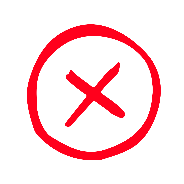 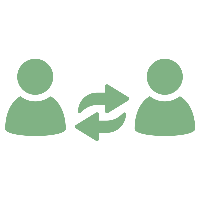 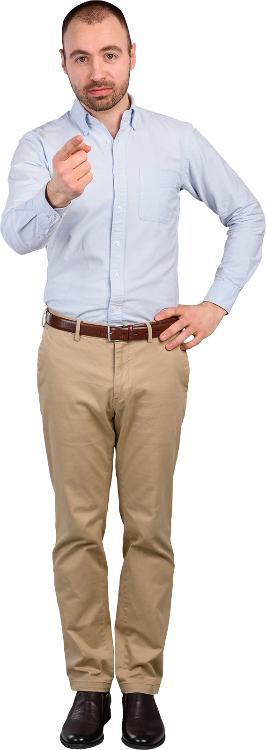 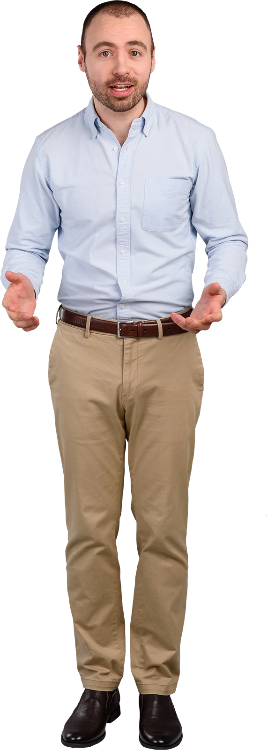 Consider sharing ideas with colleagues in your buildings!
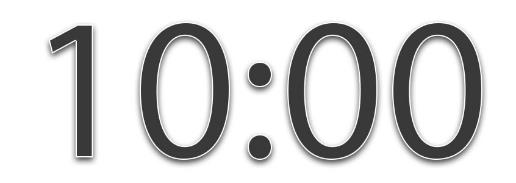 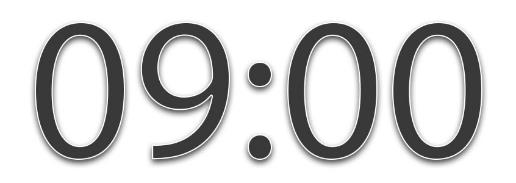 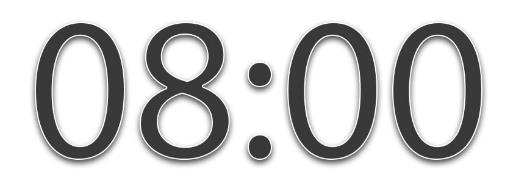 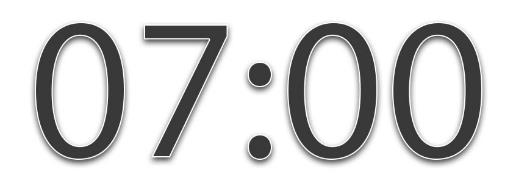 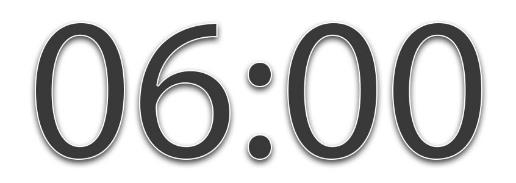 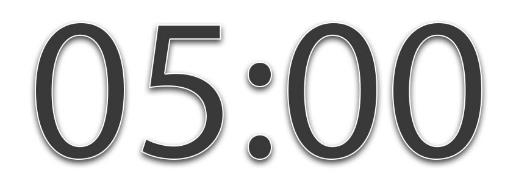 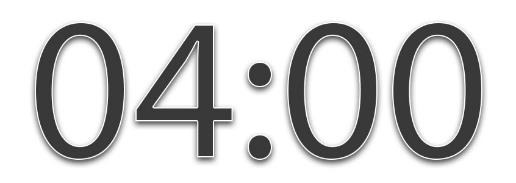 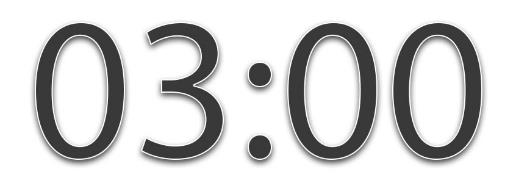 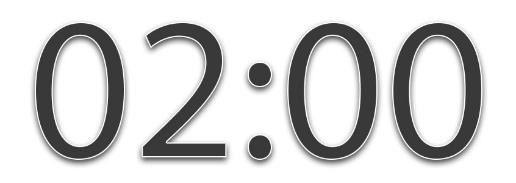 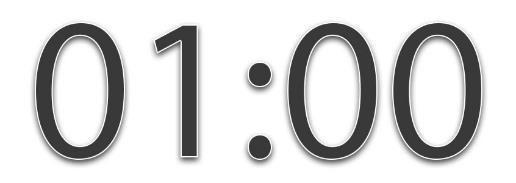 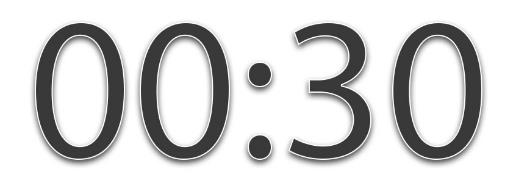 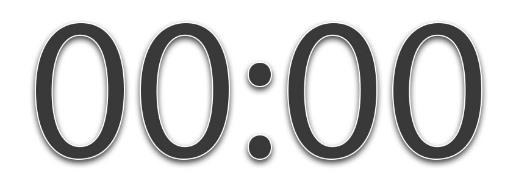 [Speaker Notes: 10-min timer]
Essential Components of Primary Prevention Efforts
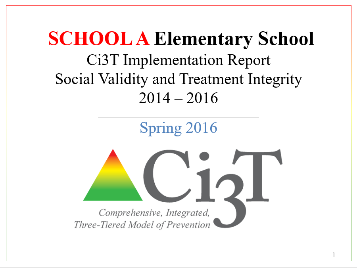 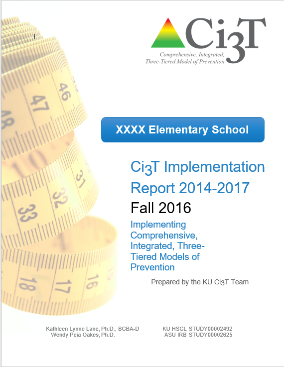 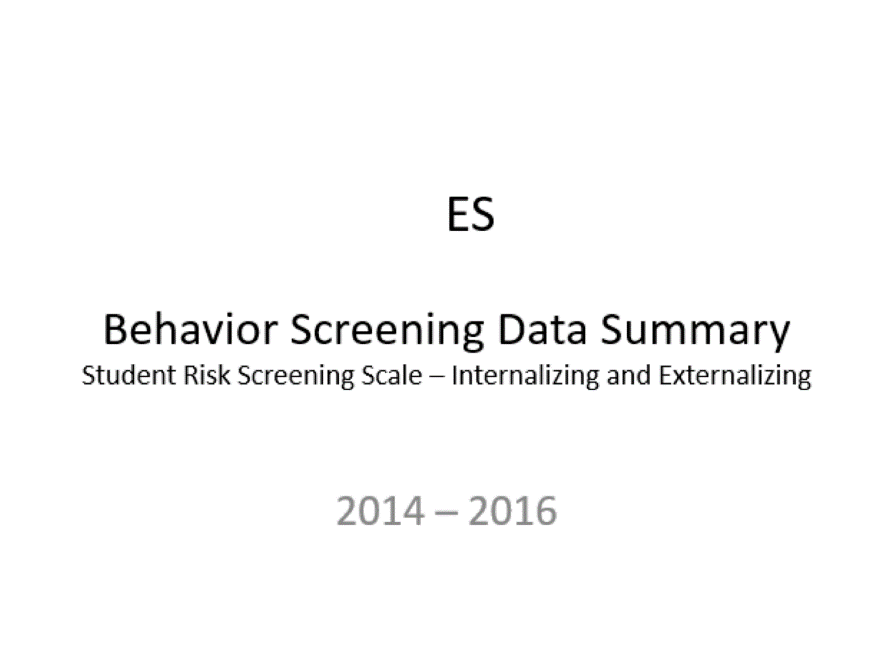 Procedures for Monitoring
Social ValidityHow do stakeholders view the plan?
Social validity refers to the level of:
Social significance of intervention goals
Social acceptability of intervention procedures
Social importance of intervention outcomes
(Wolf, 1978)

Assessed using the Primary Intervention Rating Scale (PIRS)
Social Validity: PIRS Results
Treatment Integrity
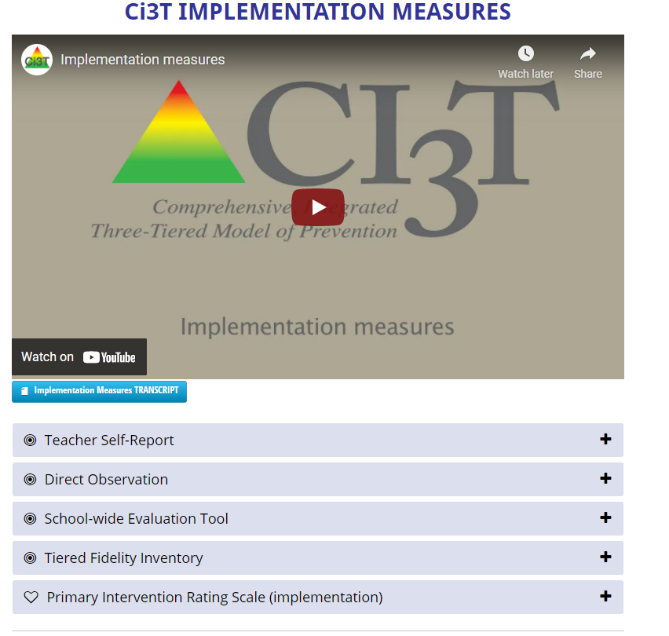 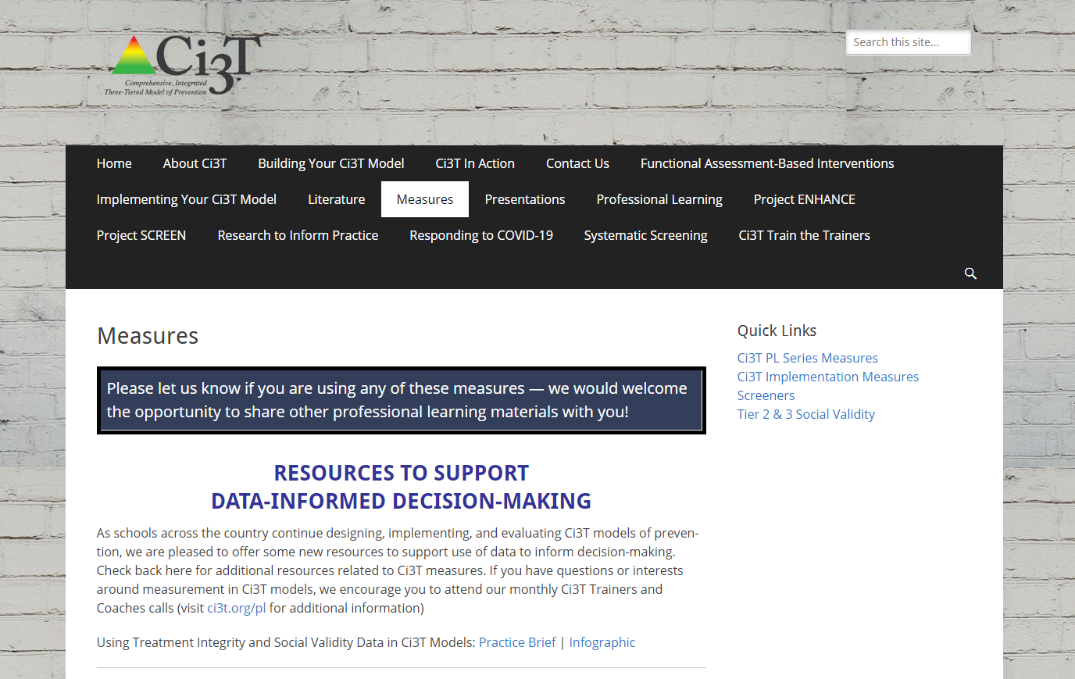 Wrapping Up and Moving Forward
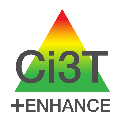 Project EMPOWER - Enhanced
Ci3T 
Comprehensive Professional Learning Plan
Ci3T Leadership Team Training Sequence
Implementation Stages of Tier 2 and 3 within Ci3T
Additional Professional Development on Specific Topics
Core Content Curriculum
Check In - Check Out
Functional Assessment-based Interventions
Reading, Math, Writing Benchmarking and Progress Monitoring Tools
Additional Tier 3 Supports
Interventions, Strategies, & Practices
Instructional Techniques to Improve Students’ Motivation; Classroom Management Practices; 
Low-Intensity Behavior Supports
Examining your screening data…
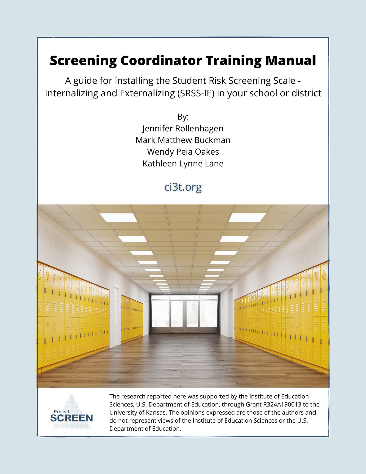 …Inform Instruction at Tier 1
…Empower Teachers with Low-intensity Supports
…Connect Students to Tier 2 and Tier 3 Interventions
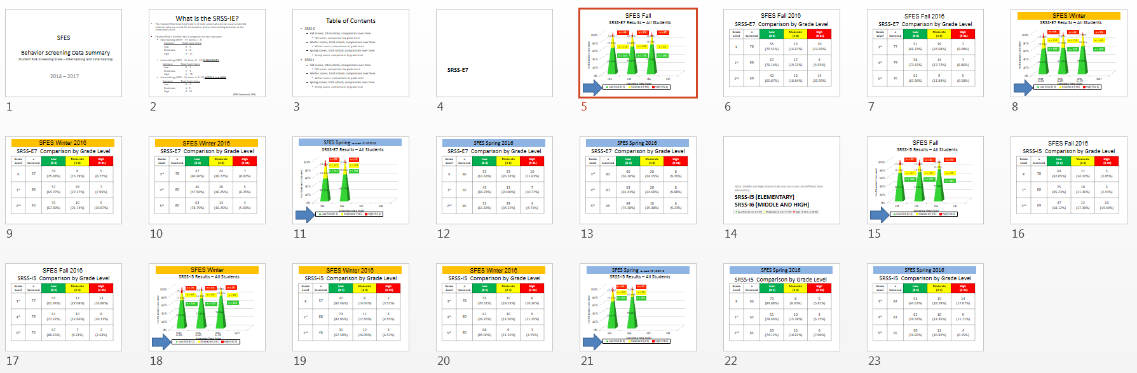 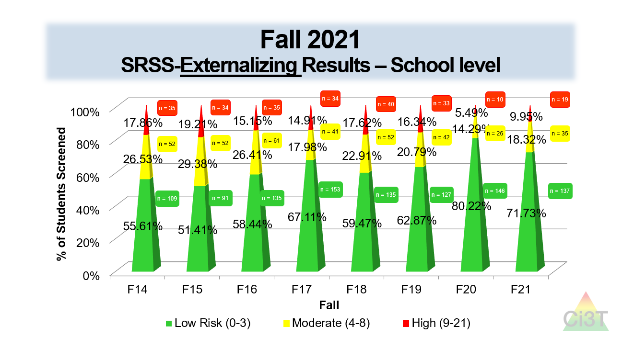 Ci3T Trainer and Coaches Calls
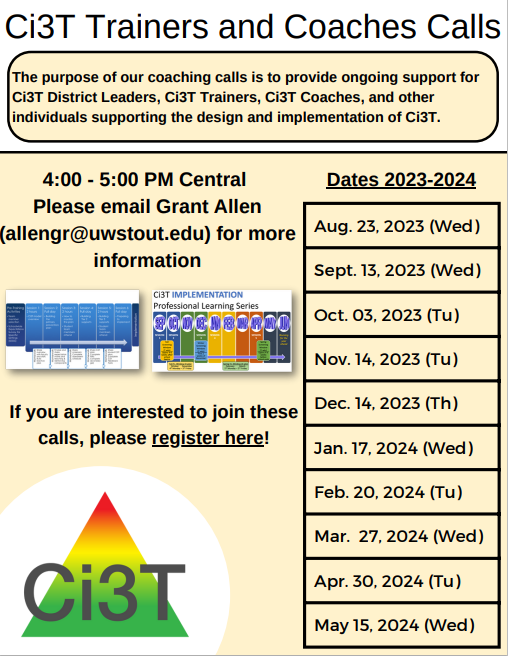 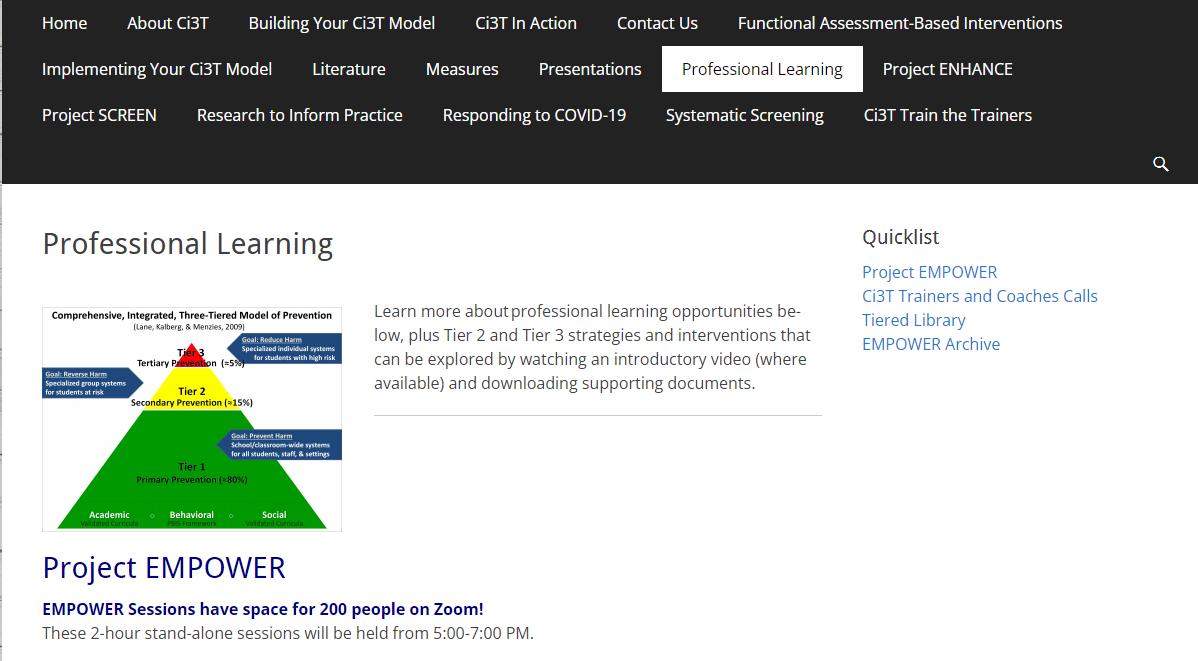 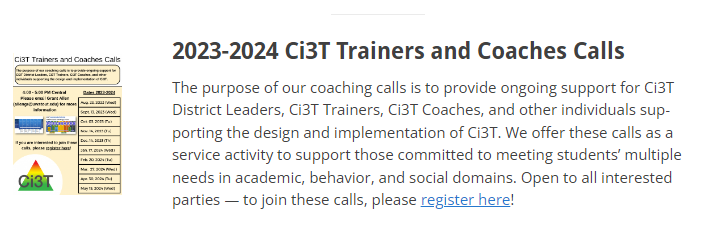 Ci3T Professional Learning Calendar
Sustaining and Disseminating Professional Learning
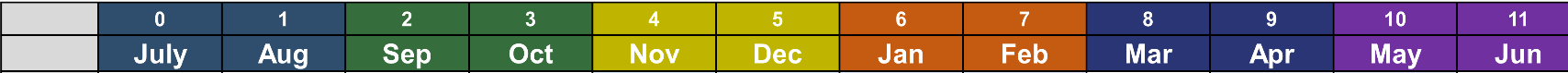 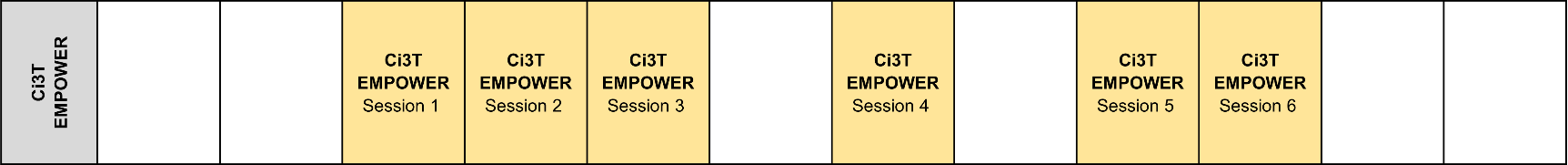 Designate two staff to attend trainings to become on-site coaches
10 min @ next Faculty and Staff meeting
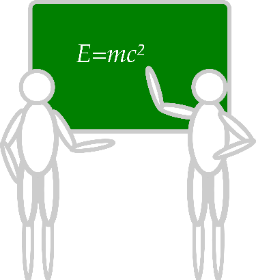 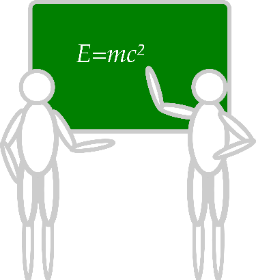 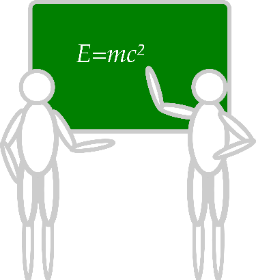 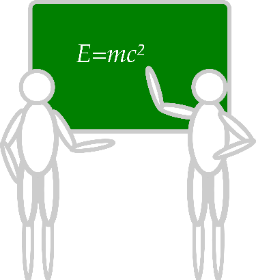 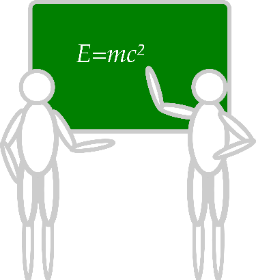 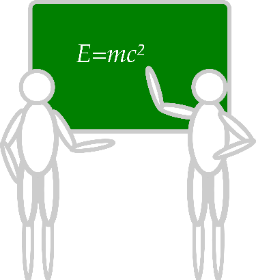 Setting Up for Success with Ci3T
Planning Ahead
Systematic Screening
Tier 3
Low-Intensity Supports
Tier 2
Wrapping Up & Previewing Next Session
Today
Next time
Overview of Ci3T
Rolling out your Ci3T Plan … Sharing Success!
Implementing Tier 1
Academics
Behavior: Positive Behavior Interventions and Support (PBIS)
Social and Emotional Well-being: Your Validated Curricula and Resources
Procedures for …
Teaching 
Reinforcing
Monitoring
Overview of Systematic Screening in Ci3T Models
Using Systematic Screening to 
Inform Instruction at Tier 1
Empower Teachers with Low-Intensity Supports
Connect Students to Tier 2 and Tier 3 Interventions
Exploring Resources to Support Systematic Screening Efforts
Comprehensive, Integrated, Three-Tiered Model of Prevention
(Lane, Kalberg, & Menzies, 2009)
Thank you!
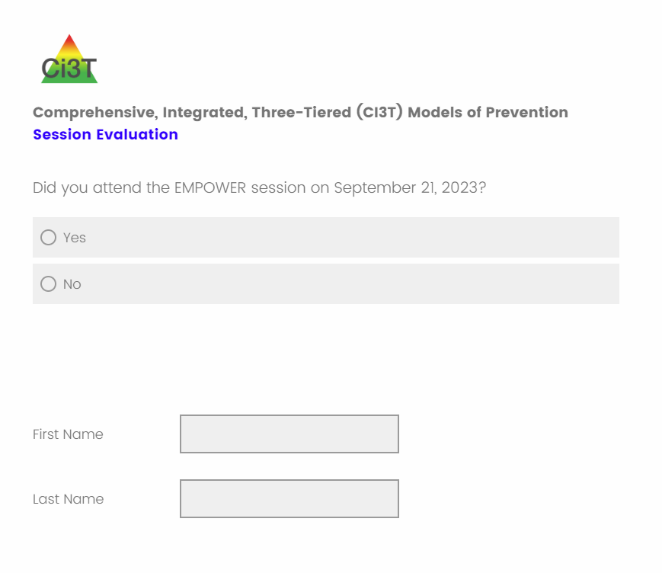 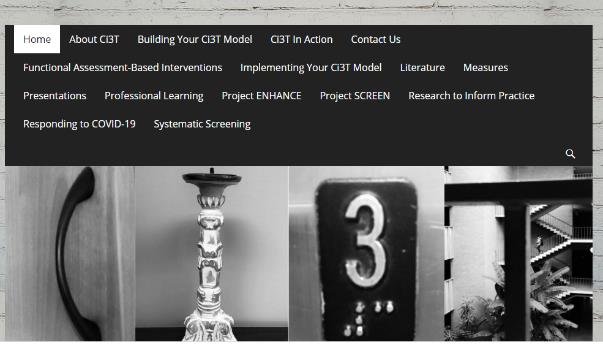 [Speaker Notes: Tag us in your Ci3T highlights- we’d love to see Ci3T in action! Follow us on Twitter or Instagram for updates and links to resources! @Ci3TModel

You will receive a brief session evaluation – we value your feedback and would greatly appreciate you taking a few minutes to share your thoughts on what you liked about the session and how we can improve]